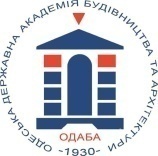 ОДЕССКАЯ  ГОСУДАРСТВЕННАЯ  АКАДЕМИЯ  СТРОИТЕЛЬСТВА  И  АРХИТЕКТУРЫ
НАУКОМЕТРИЧЕСКИЕ БАЗЫ ДАННЫХ. ОСОБЕННОСТИ  ПОДГОТОВКИ ПУБЛИКАЦИИ.ПОВЫШЕНИЕ ЦИТИРУЕМОСТИ АВТОРА
Докладчик: зав.отд. ИТиКО  - Петрук А.С.
2019г.
Что такое наукометрия?
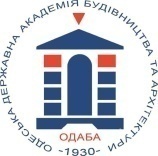 Наукометрия -это область знаний изучающая количественную оценку деятельности ученого и научных коллективов.

Количественная оценка ученого состоит из:
количества изданных научных работ;
количества цитируемости этих работ
2
Основные критерии оценки в наукометрии
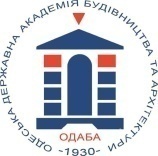 Индекс цитирования – это классификация научной информации, основанная на анализе библиографических ссылок. 

Индекс Хирша (h-индекс) – показатель продуктивности ученого, который основан на количестве его публикаций и количестве цитируемости этих публикаций за определенный период.
3
Основные критерии оценки в наукометрии
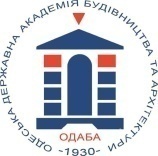 Импакт-фактор (IF) – численный показатель важности научного издания (Web of Science)

SJR – престижность по индексу цитируемости журнала (Scopus)

Квартиль (Q1-Q4) – категория научных журналов по востребованности (Scopus)

Процентиль – актуальность данной темы, % (Scopus)
4
Классификация наукометрических БД
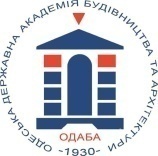 5
Глобальные
Scopus – Голландская библиографическая и реферативная база данных. Разработчиком и собственником Scopus является издательская корпорация Elsevier. 
Сайт: https://www.scopus.com
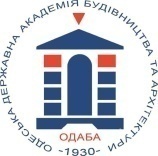 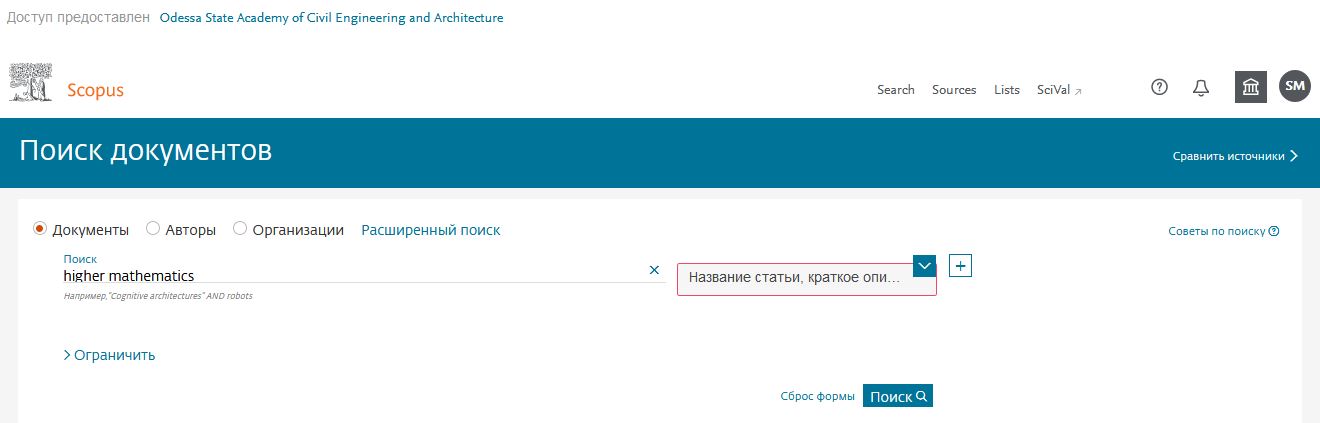 6
2
1
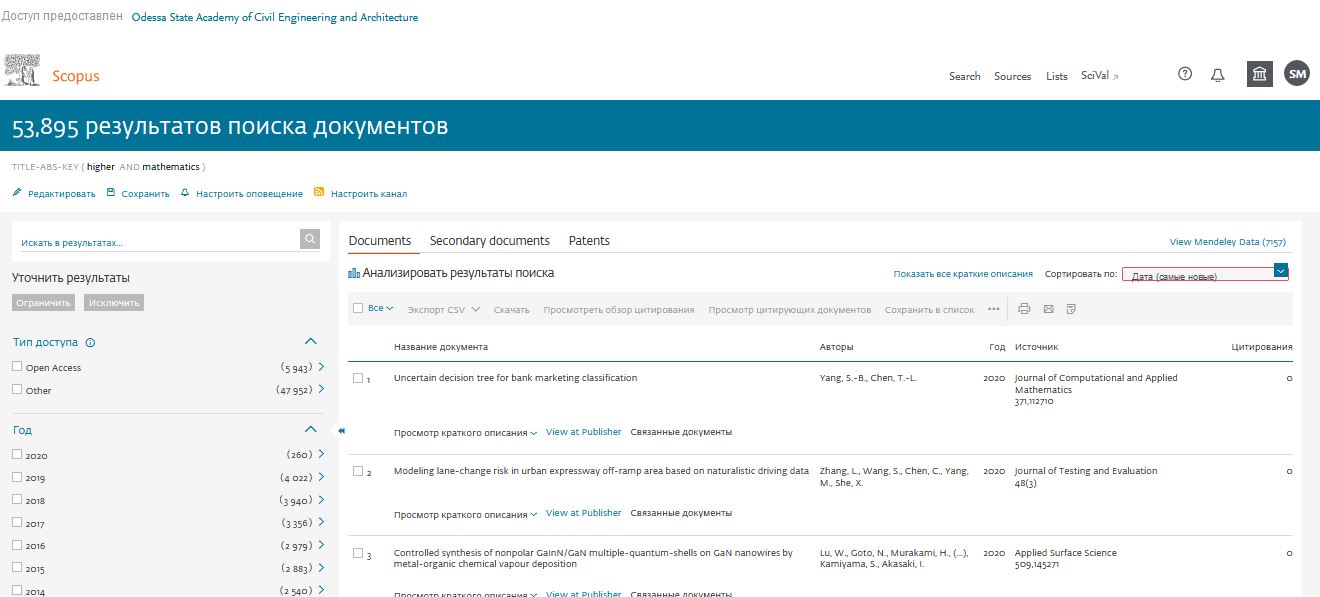 5
3
4
6
Глобальные
Web of Science – американская авторитетная наукометрическая и реферативно-библиографическая БД, которая не содержит полных текстов статей, но включает в себя ссылки на первоисточник. С 2016 владельцем и разработчиком БД выступает Clarivate Analytics. 
Сайт: http://apps.webofknowledge.com
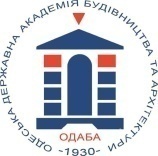 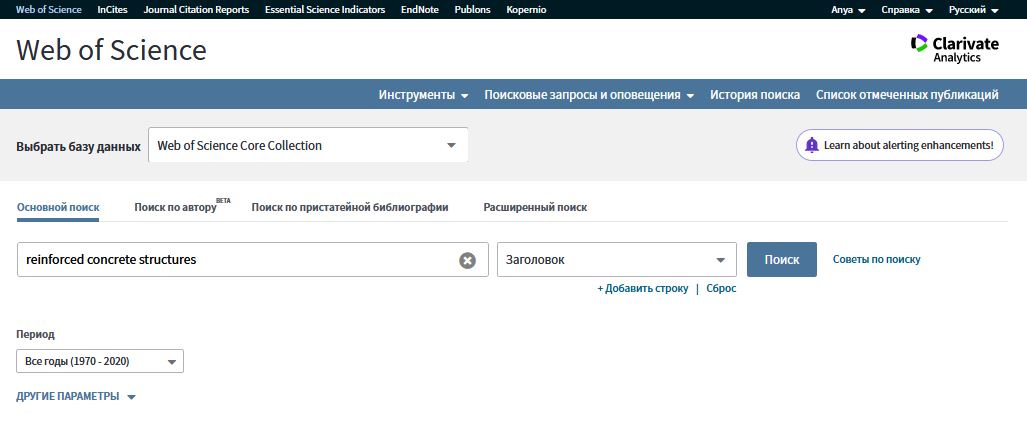 6
2
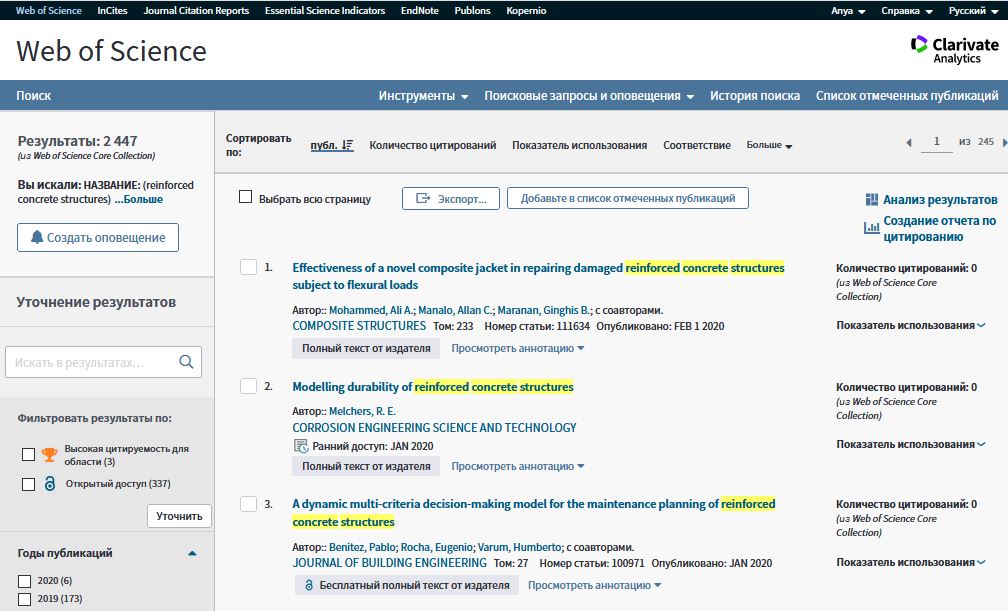 1
5
3
4
7
Локальные

Index Copernicus – Польская база данных научного цитирования.
Сайт - https://journals.indexcopernicus.com
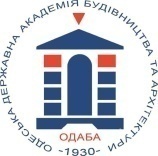 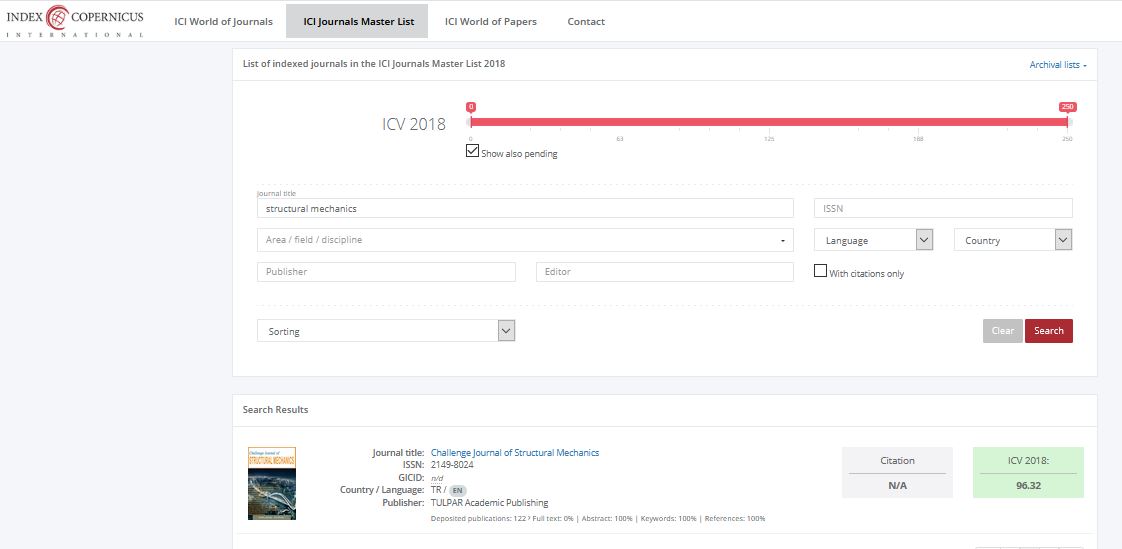 1
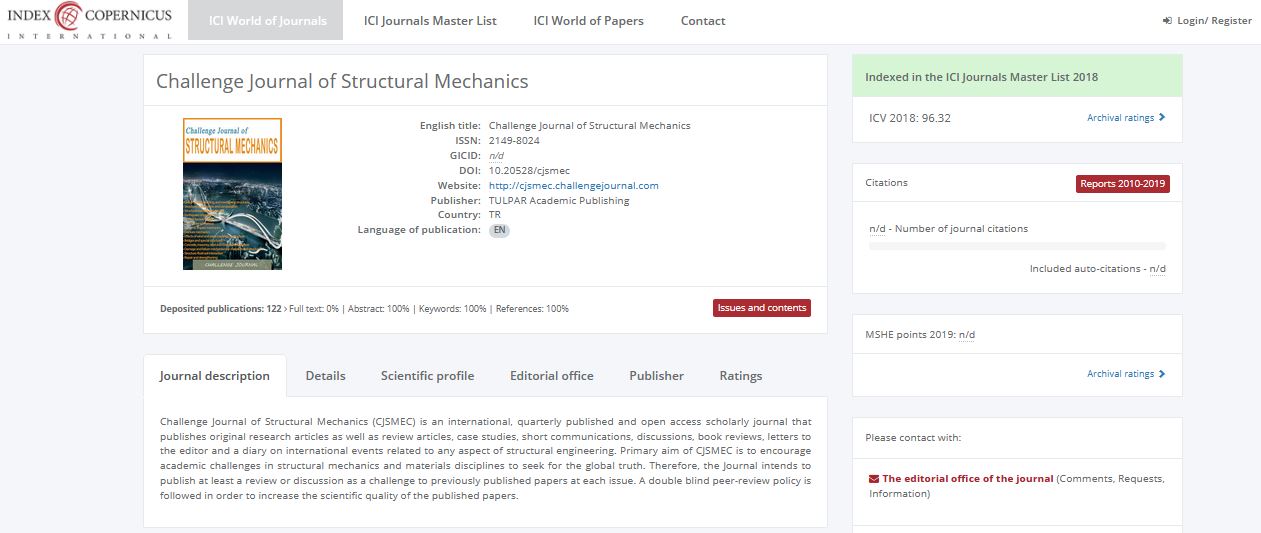 2
3
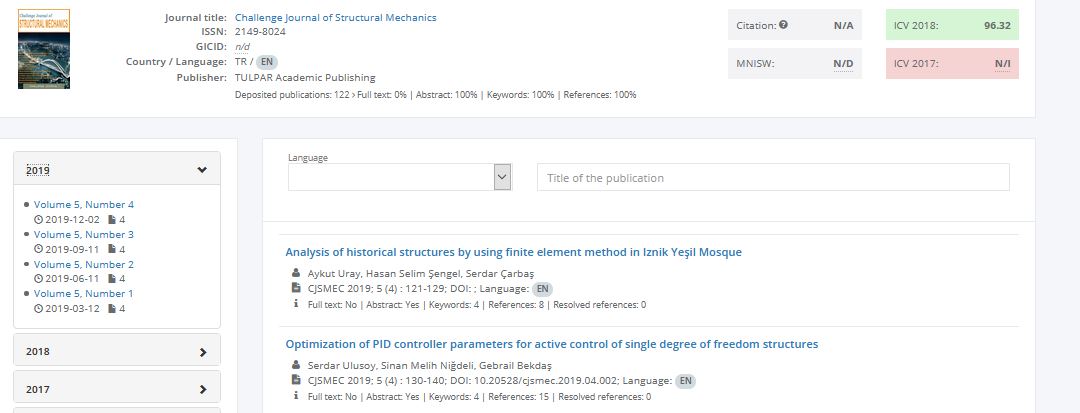 4
8
Локальные

Google Scholar (Google Academy) – включает в себя любую информацию (статьи, тезисы, книги, библиографическое описание)
Сайт -  https://scholar.google.com.ua
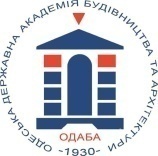 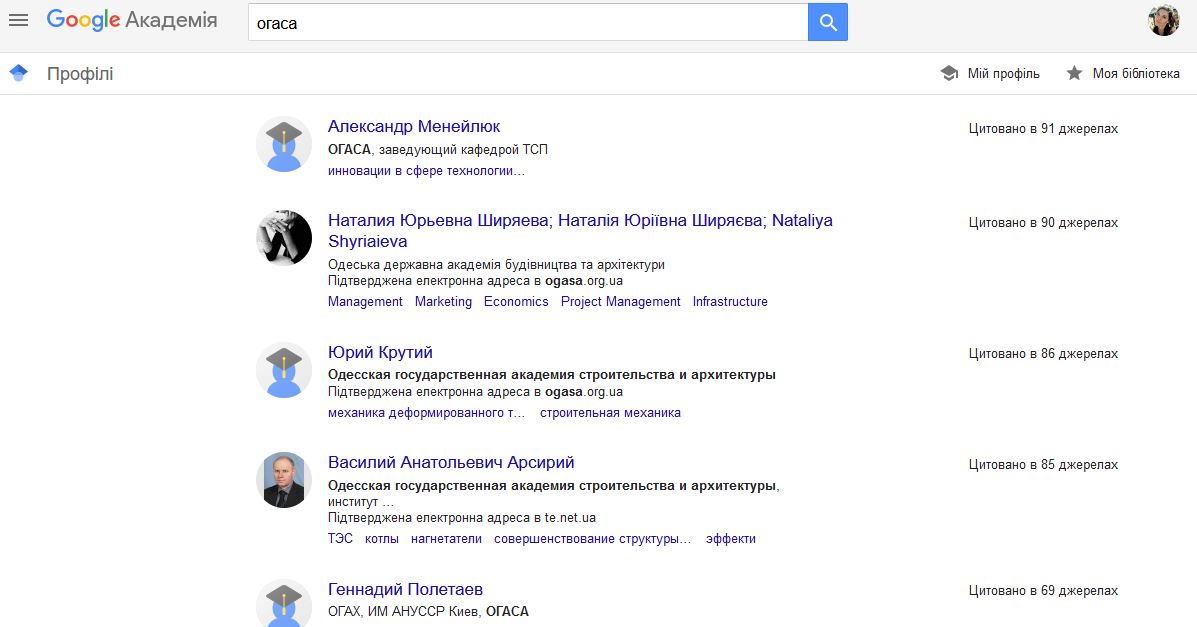 2
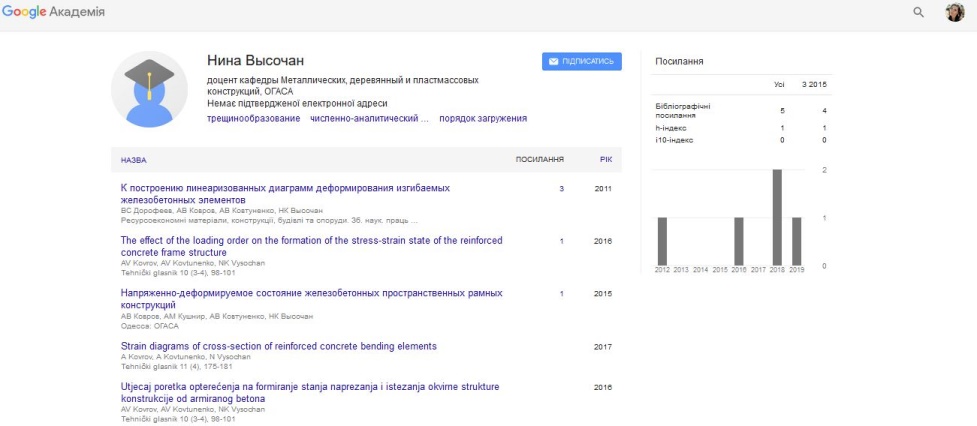 1
3
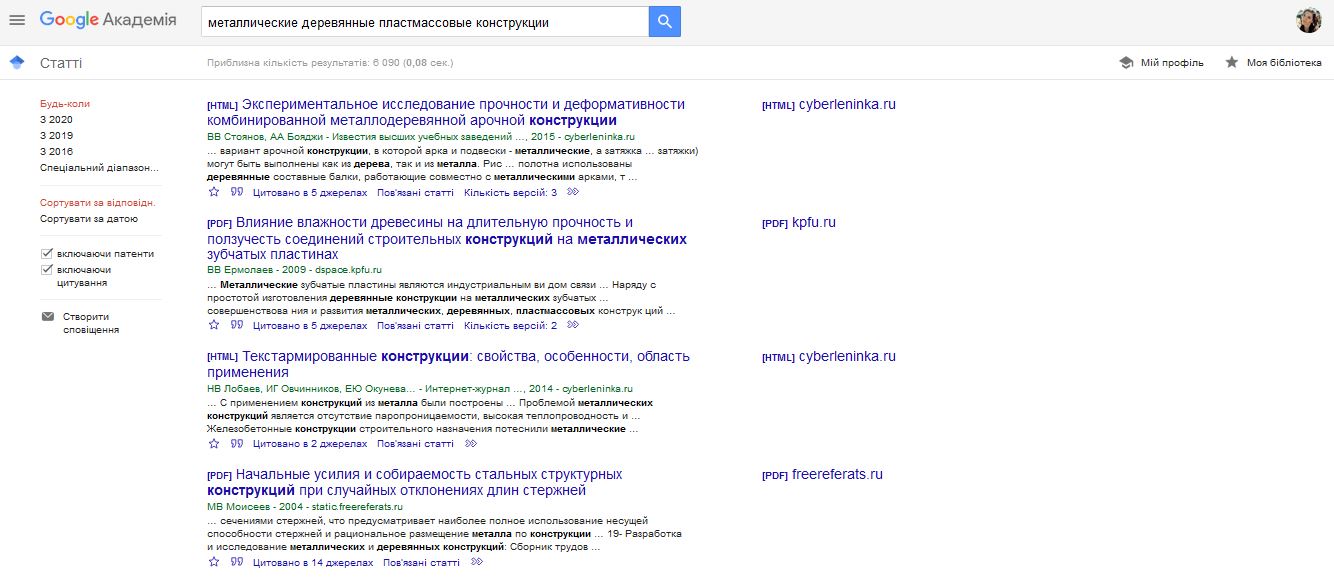 4
9
Локальные

РИНЦ – Российский индекс научного цитирования разработанный компанией «Научная электронная библиотека» (elibrary.ru)
Сайт - https://elibrary.ru/titles.asp
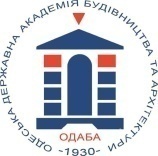 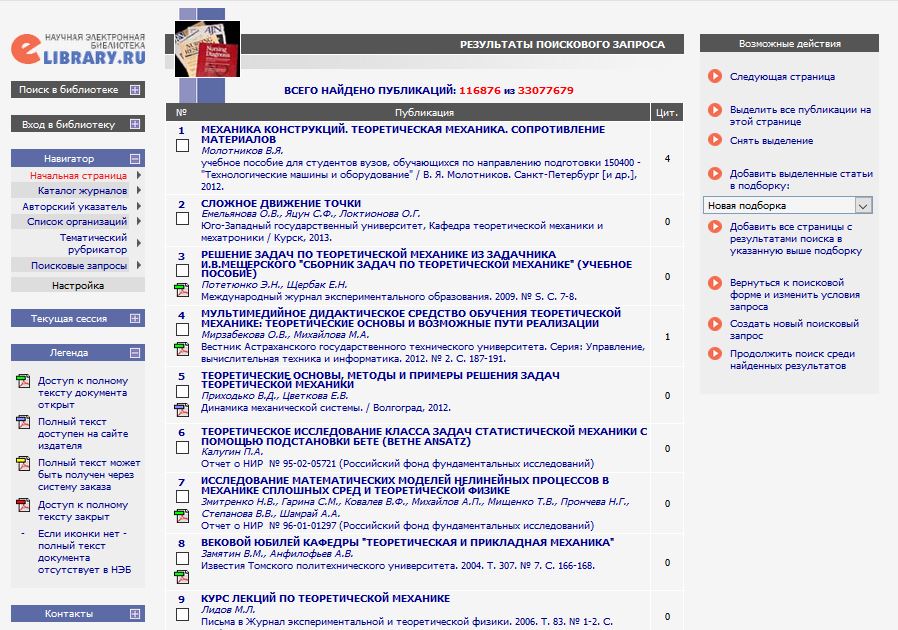 1
2
3
10
Локальные

Библиометрика украинской науки - реестр ученых и научных коллективов основанный на материалах  БД Google Scholar и  Scopus.
Сайт - http://www.nbuviap.gov.ua/bpnu
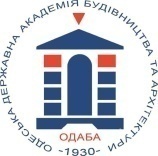 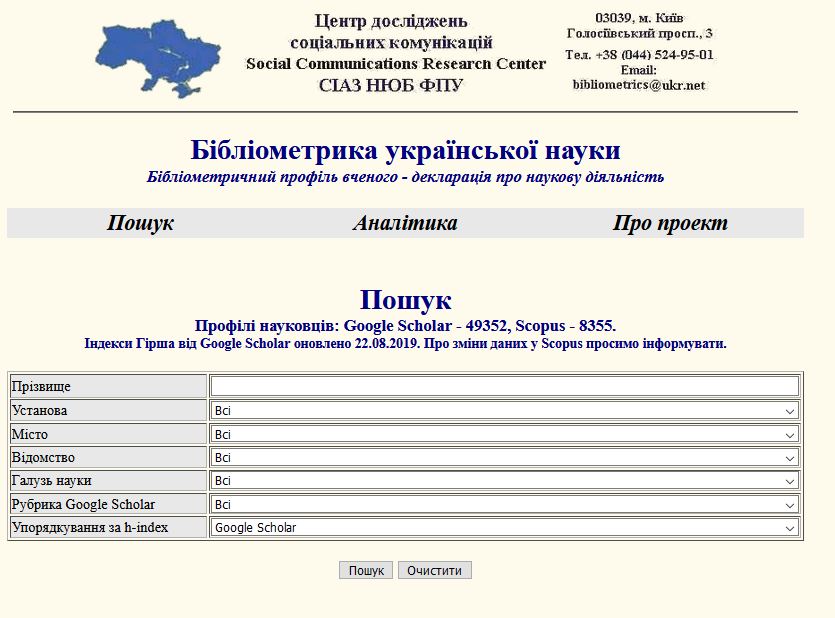 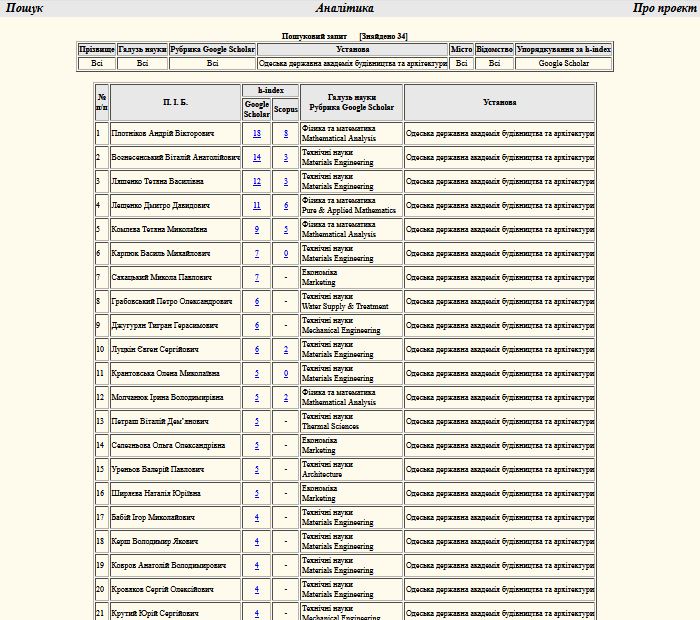 11
Локальные

Open Ukrainian Citation Index (OUCI) поисковая система и база данных научных цитирований публикаций, которые поступают от всех изданий которые используют Crossref  (т.е. имеют DOI). 
Сайт - http://ouci.dntb.gov.ua/
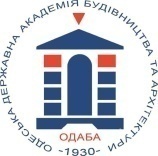 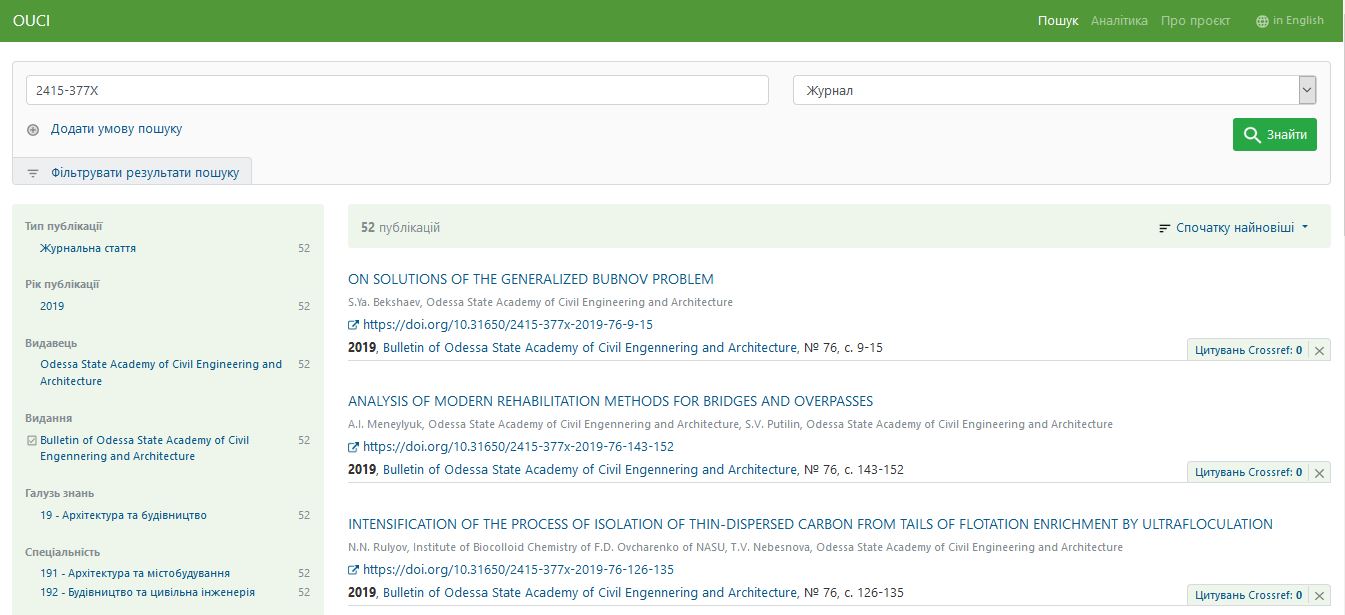 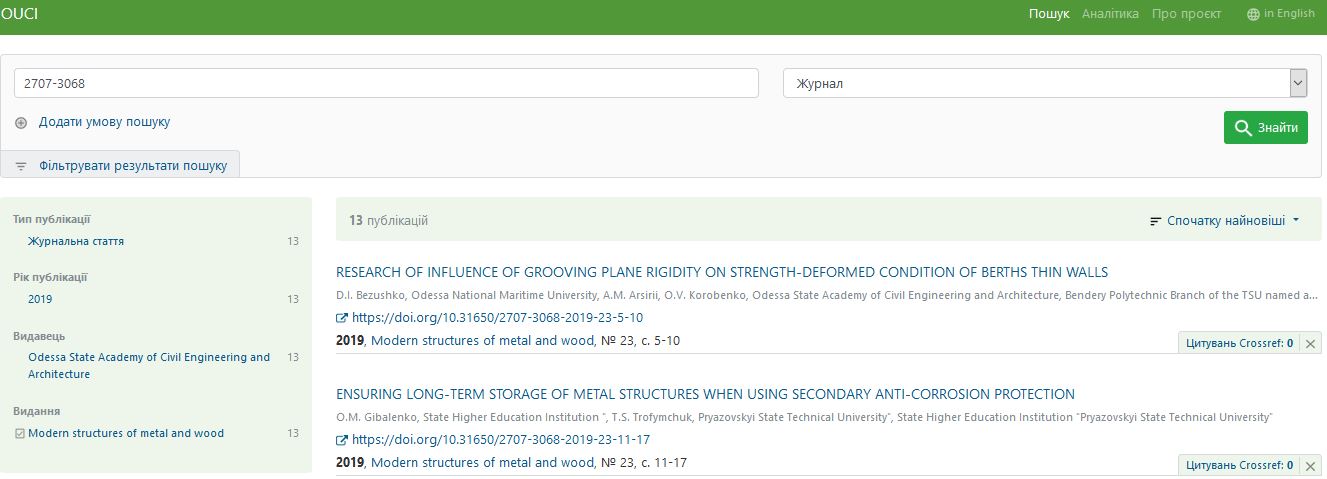 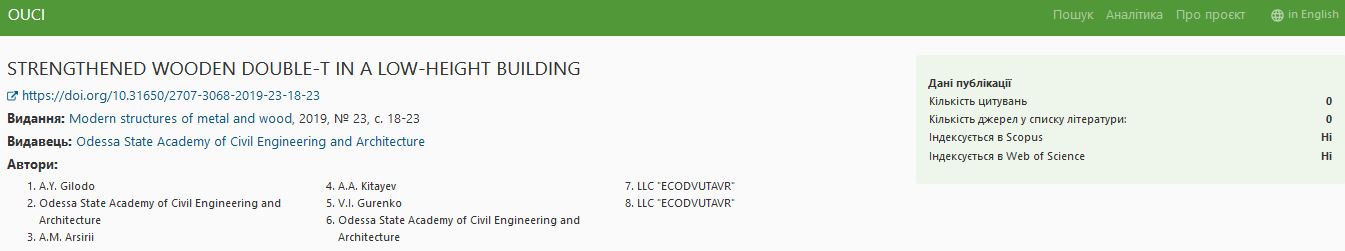 12
Локальные

Scinapse – бесплатная поисковая система документов, созданная южнокорейской командой, индексирует более 40 000 журналов и уверяет, что лучше, чем Google Schollar. 
Scinapse получает данные из 4 источников (Microsoft Academic Graph, Semantic Scholar, Springer Nature и PubMed)





Сайт - https://scinapse.io
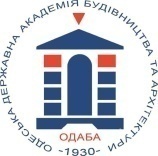 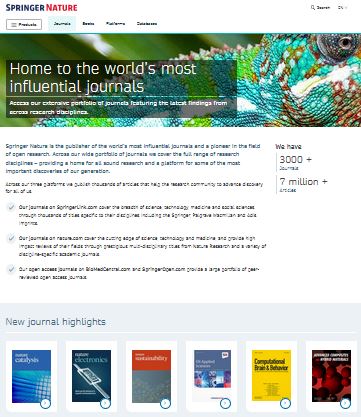 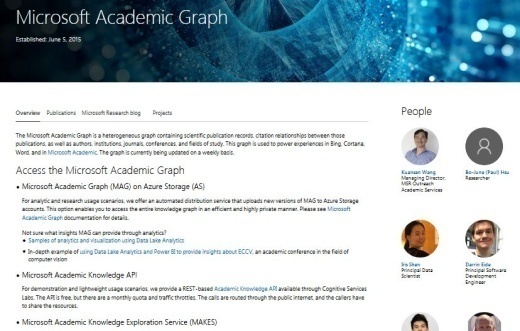 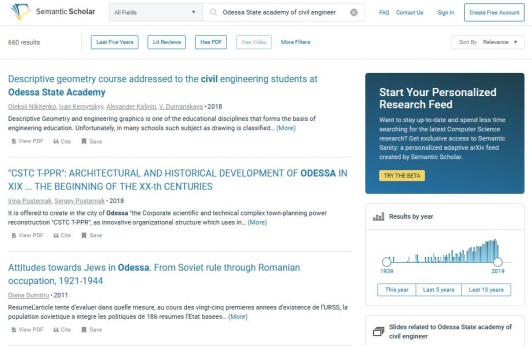 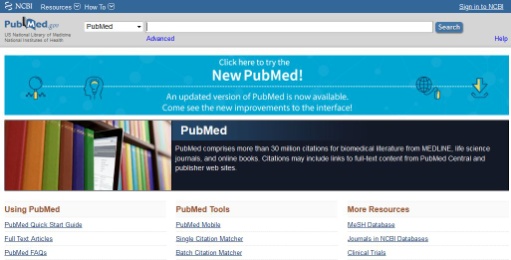 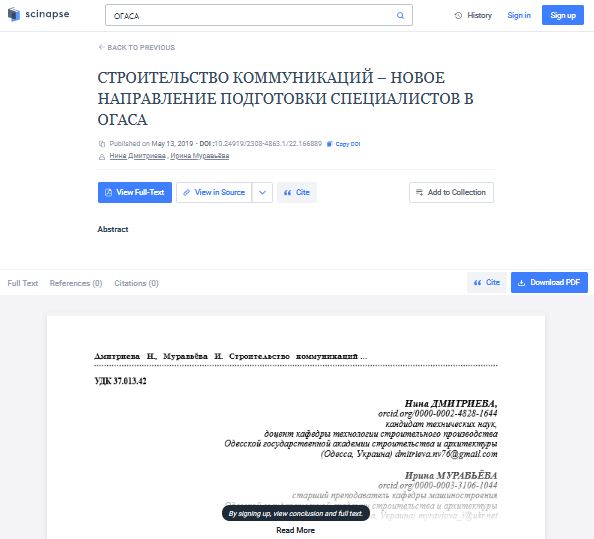 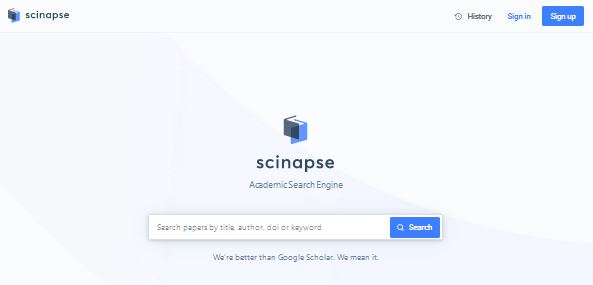 13
Изменения в Порядке присвоения научных степеней доктора и кандидата наук (Наказ від 23.09.2019 №1220)
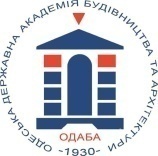 14
Страны Европейского Союза и государств входящих в Организацию экономического сотрудничества и развития
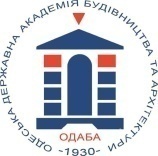 15
Страны Европейского Союза и государств входящих в Организацию экономического сотрудничества и развития
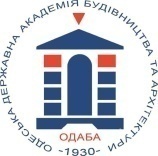 1. Турция - Montes Taurus Journal of Pure and Applied Mathematics (беспл. публ.)




2. Южная Корея  - Steel & Composite Structures (беспл. публ. в трад. модели)
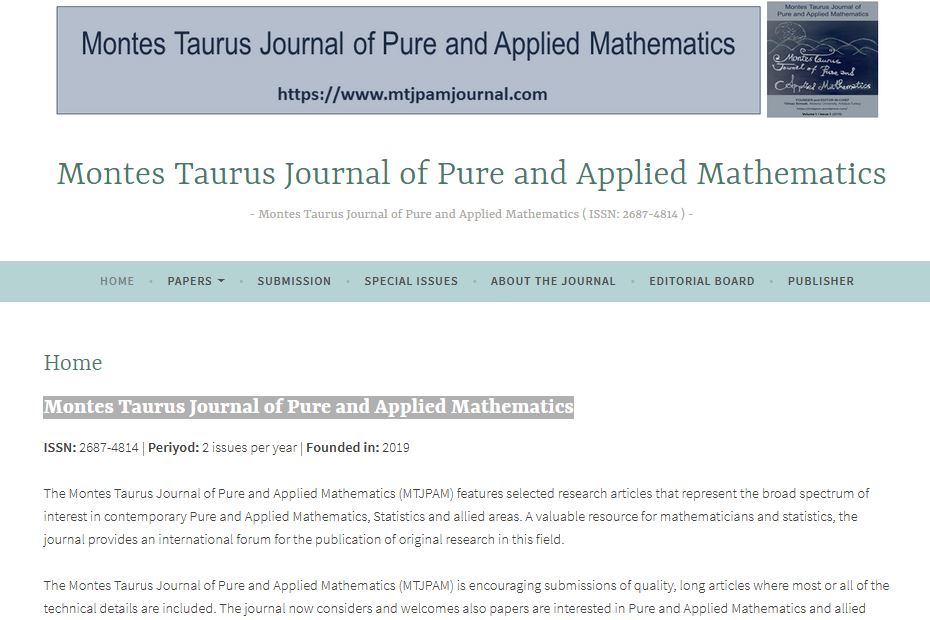 https://mtjpamjournal.com/
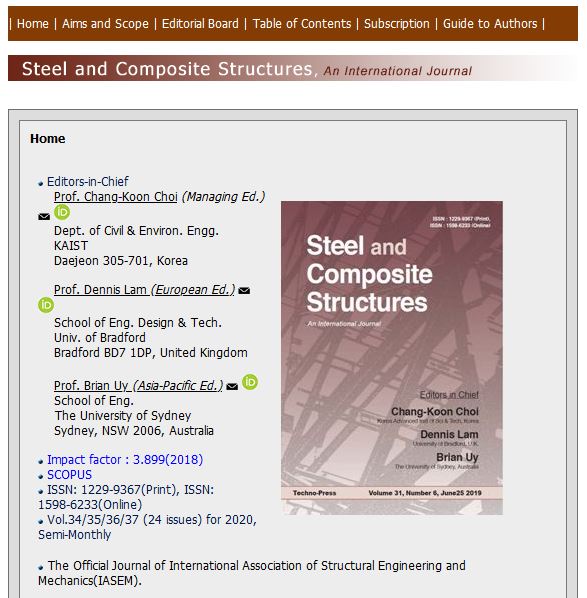 http://www.techno-press.org/?journal=scs#
16
Страны Европейского Союза и государств входящих в Организацию экономического сотрудничества и развития
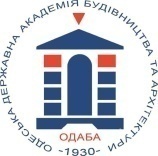 3. Южная Корея - Structural engineering and mechanics (беспл. публ. в трад. модели)




4. Южная Корея  - Composite Materials and Engineering (беспл. публ. в трад. модели)
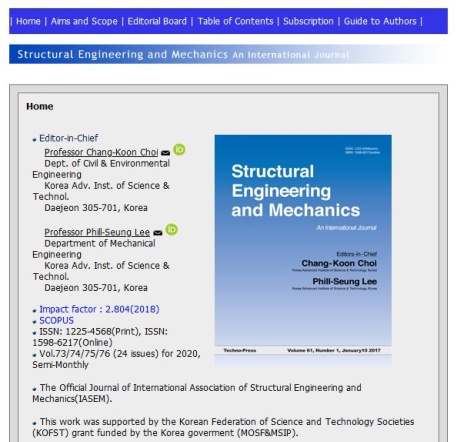 http://www.techno-press.org/?journal=sem
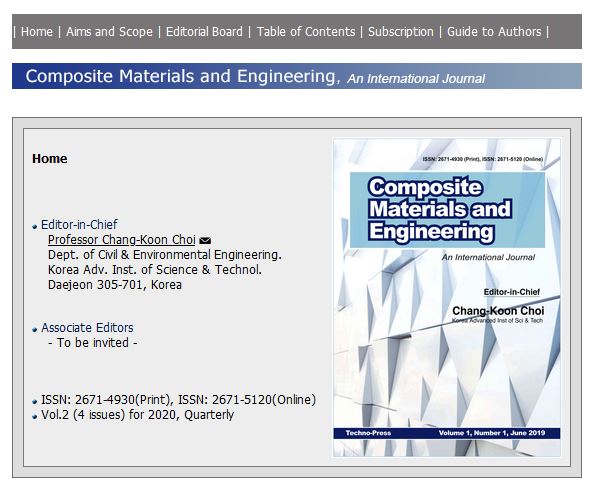 http://www.techno-press.org/?journal=cme&subpage=7
17
Страны Европейского Союза и государств входящих в Организацию экономического сотрудничества и развития
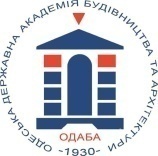 3. Польша- Kairos. Journal of Philosophy & Science (беспл. публ.)




4. США- Journal of Advanced Mathematics and Applications (JAMA) (беспл. публ.)
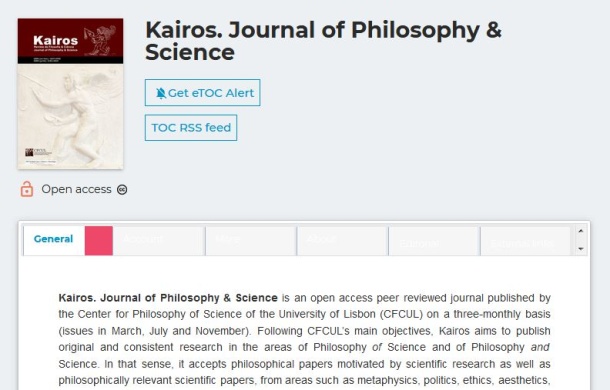 https://content.sciendo.com/view/journals/
kjps/kjps-overview.xml?tab_body=overview
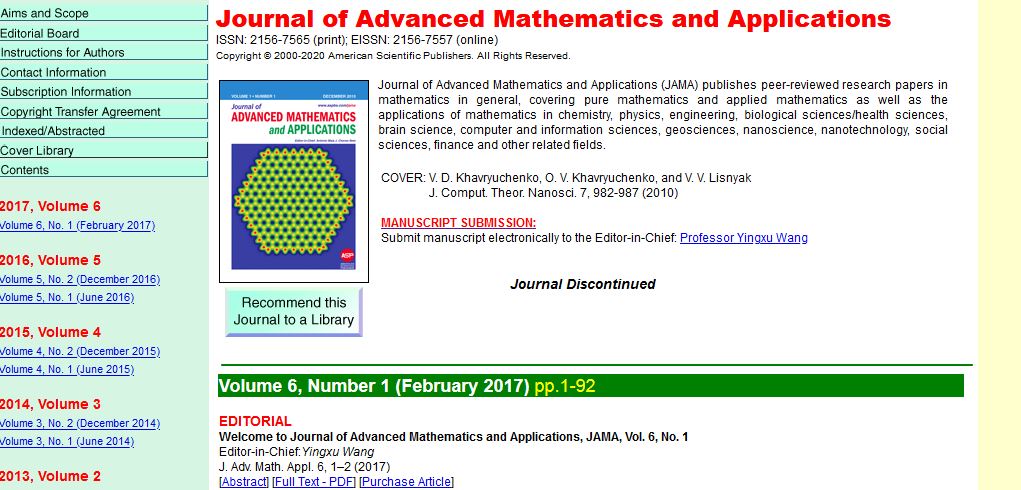 http://www.aspbs.com/jama.html
18
Фаховые издания Украины
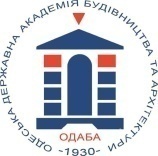 Сайт - https://mon.gov.ua
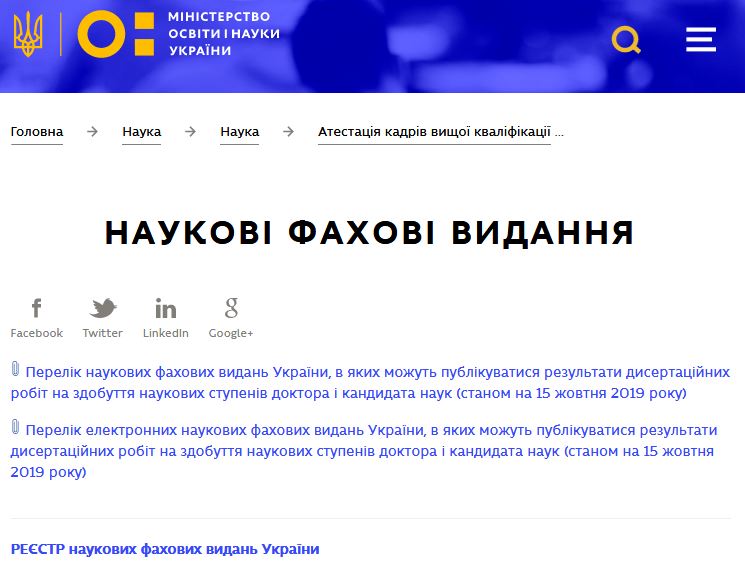 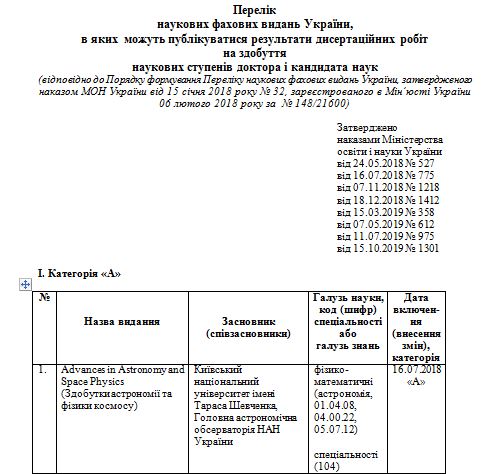 19
Удаленный доступ к журналам индексируемым БД Scopus
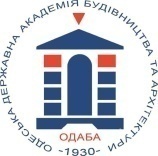 http://elsevierscience.ru/products/scopus - обновления 3 раза в год
https://www.scimagojr.com/journalrank.php - возможность поиска по квартилю и по стране
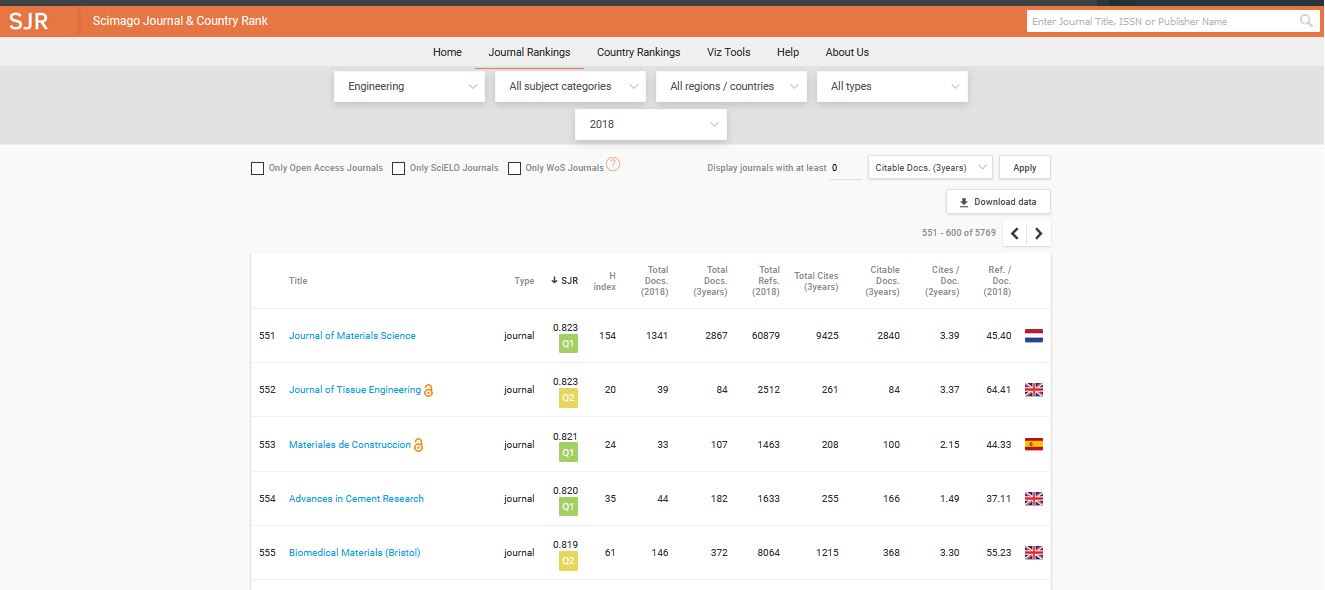 20
Удаленный доступ к журналам индексируемым БД WoS
https://mjl.clarivate.com/home - поиск по названию или ISSN
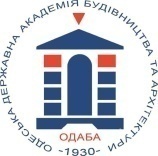 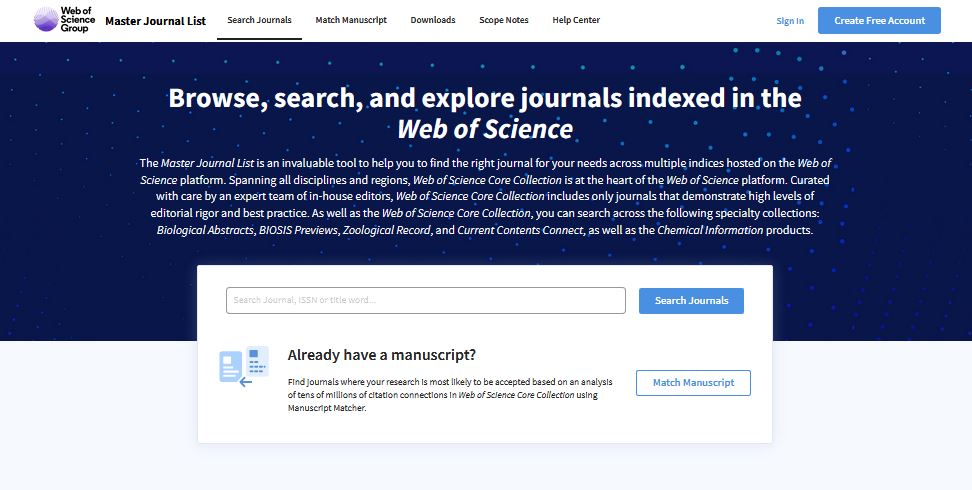 https://ores.su/ru/journals/db/wos/ - поиск по названию и предметной области
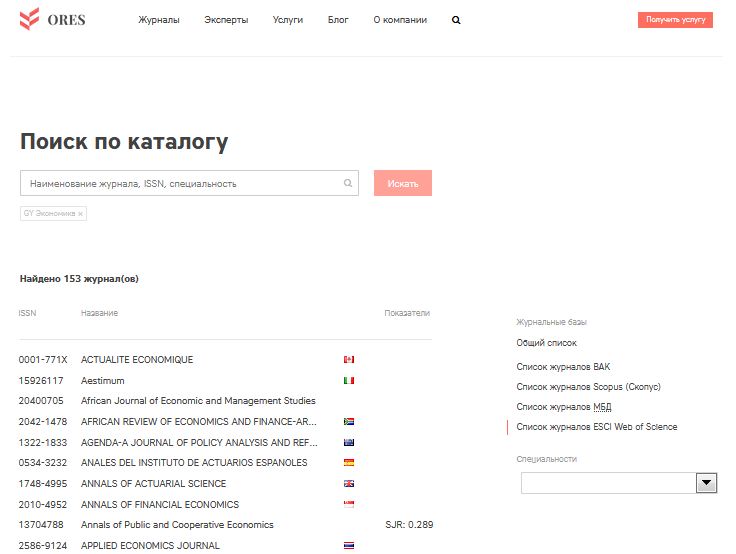 21
Элементы на которые необходимо обращать внимание при выборе журнала категории «А»
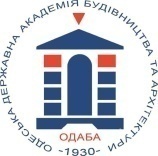 Наличие сайта с архивом выпусков
ISSN (проверить его можно на сайте https://portal.issn.org)








Редколлегия
Процесс рецензирования
Постоянная периодичность выхода выпусков
Стоимость или дополнительные платные услуги
Политика размещения
Оформление рукописи
Формат литературы
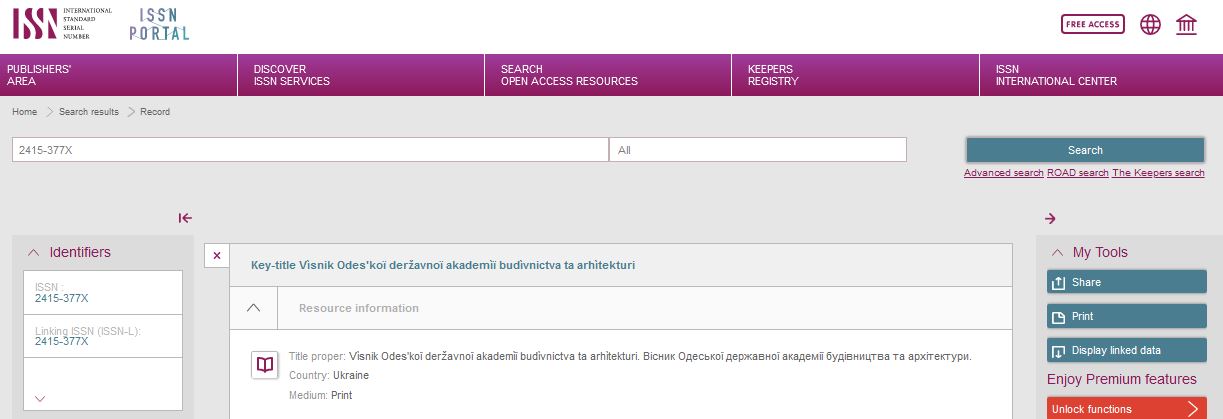 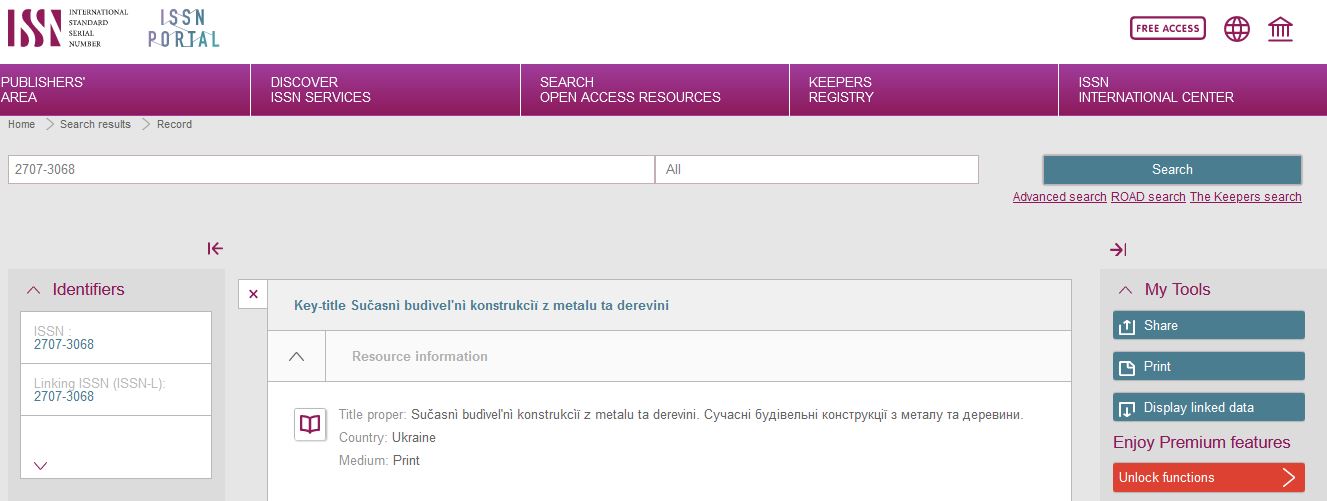 22
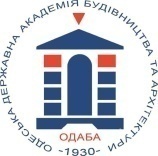 23
Оценка политики журналов
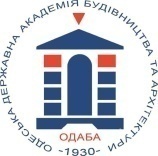 http://www.sherpa.ac.uk/romeo/index.php
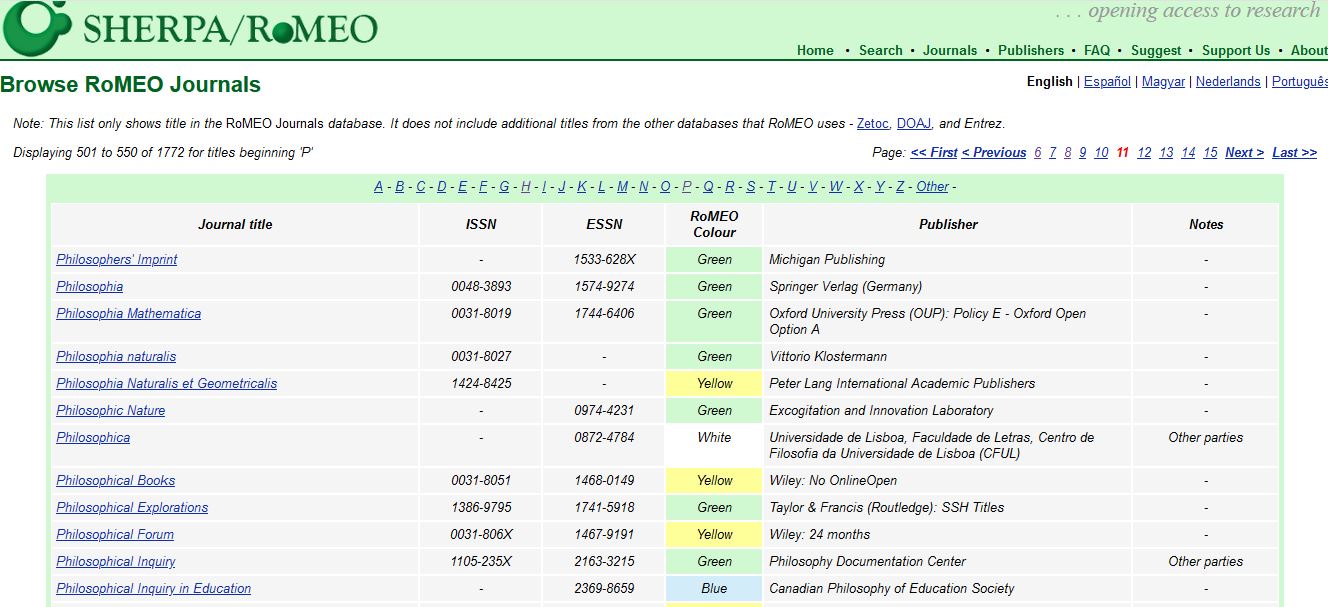 24
Ключевые элементы оформления публикации
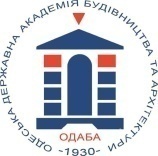 Шрифт, размер, межстрочный интервал;
Выравнивание;
Оформление иллюстративного материала;
Вставка формул, таблиц;
Структура статьи;
Оформление списка использованных источников.
25
Структура статьи
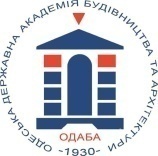 УДК, DOI
Название статьи
Сведения об авторах                             русск./украинский/                               
Аннотация                                              английский язык
Ключевые слова
Текст статьи
Список источников (библиографические ссылки)
26
Структура статьи
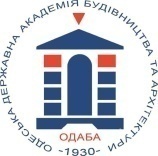 1.УДК, DOI
 2.Название статьи:
10-12 слов
3.Сведения об авторах:
ФИО;
организация;
email, ORCID, ResearchID
4.  Аннотация:
150-250 слов
5. Ключевые слова:
6-8 слов и словосочетаний
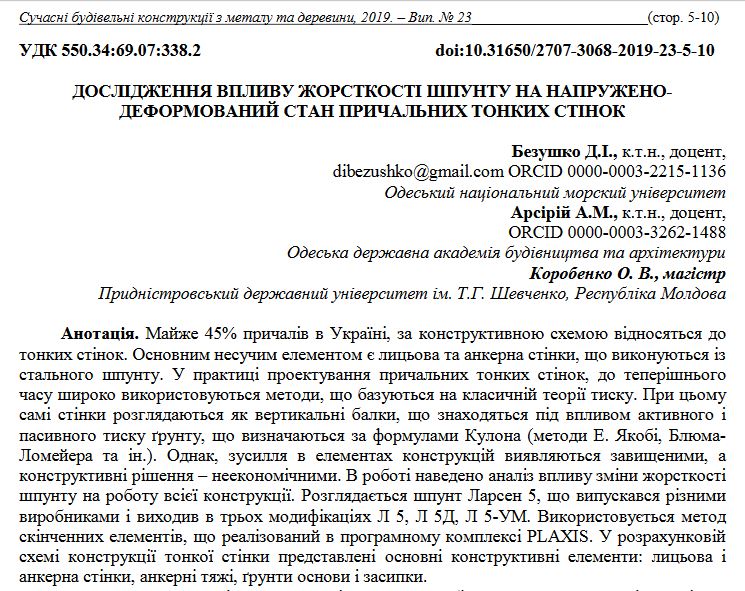 27
DOI
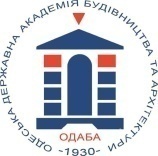 Идентификатор цифрового объекта который присваивается научным статьям. Найти статью по DOI - https://search.crossref.org/ 







Состоит DOI из префикса и суффикса, генерируется для каждой статьи следующим образом:
                                        10.31650/2707-3068-2019-23-5-10 
10.31650 - префикс закупает редакция один раз для всех журналов;
2707-3068 – ISSN журнала;
2019 – год журнала в котором будет ваша публикация;
23 – номер журнала;
5-10 – начальная и последняя страница вашей публикации
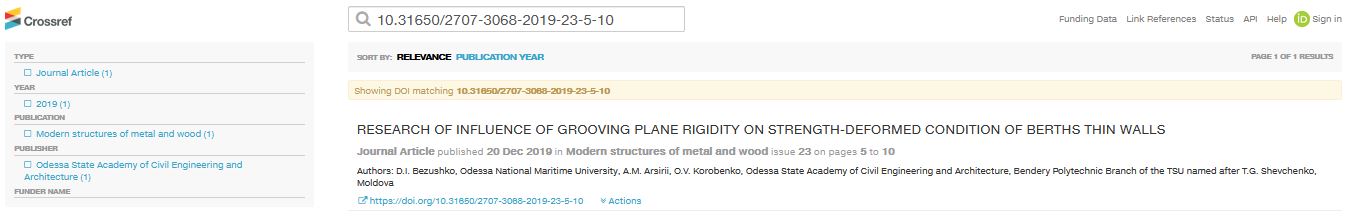 28
ORCID
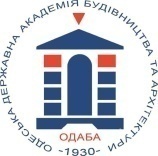 Международный идентификационный код автора
Сайт - https://orcid.org
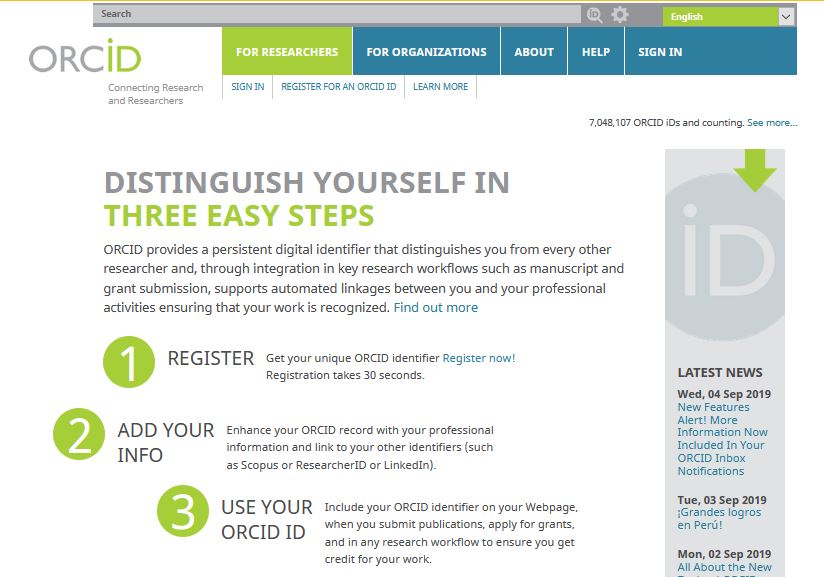 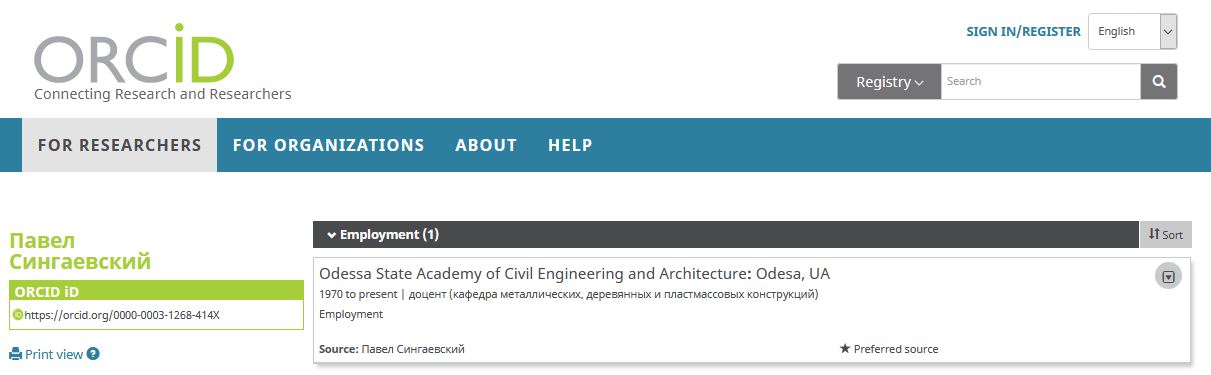 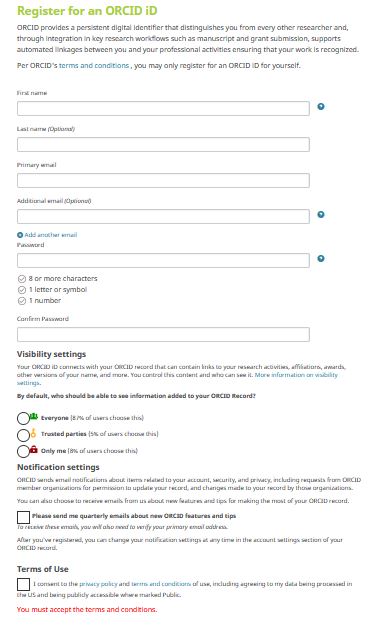 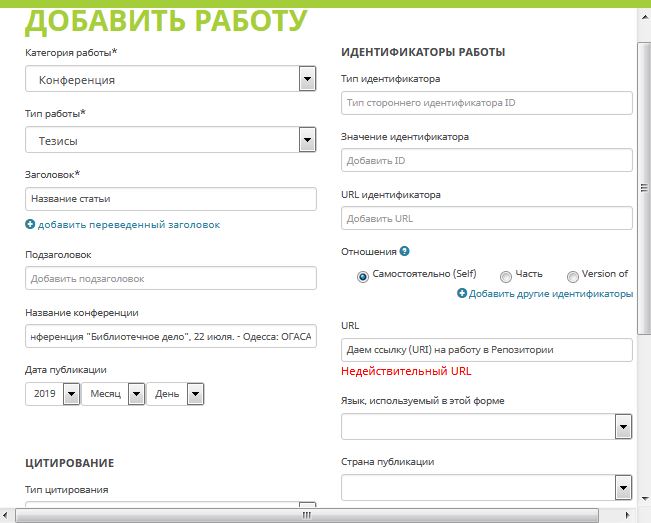 29
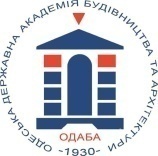 30
Структура статьи
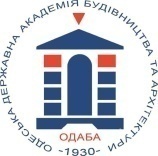 6. Текст статьи:
31
Антиплагиат Unicheck
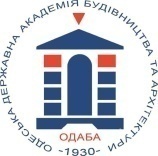 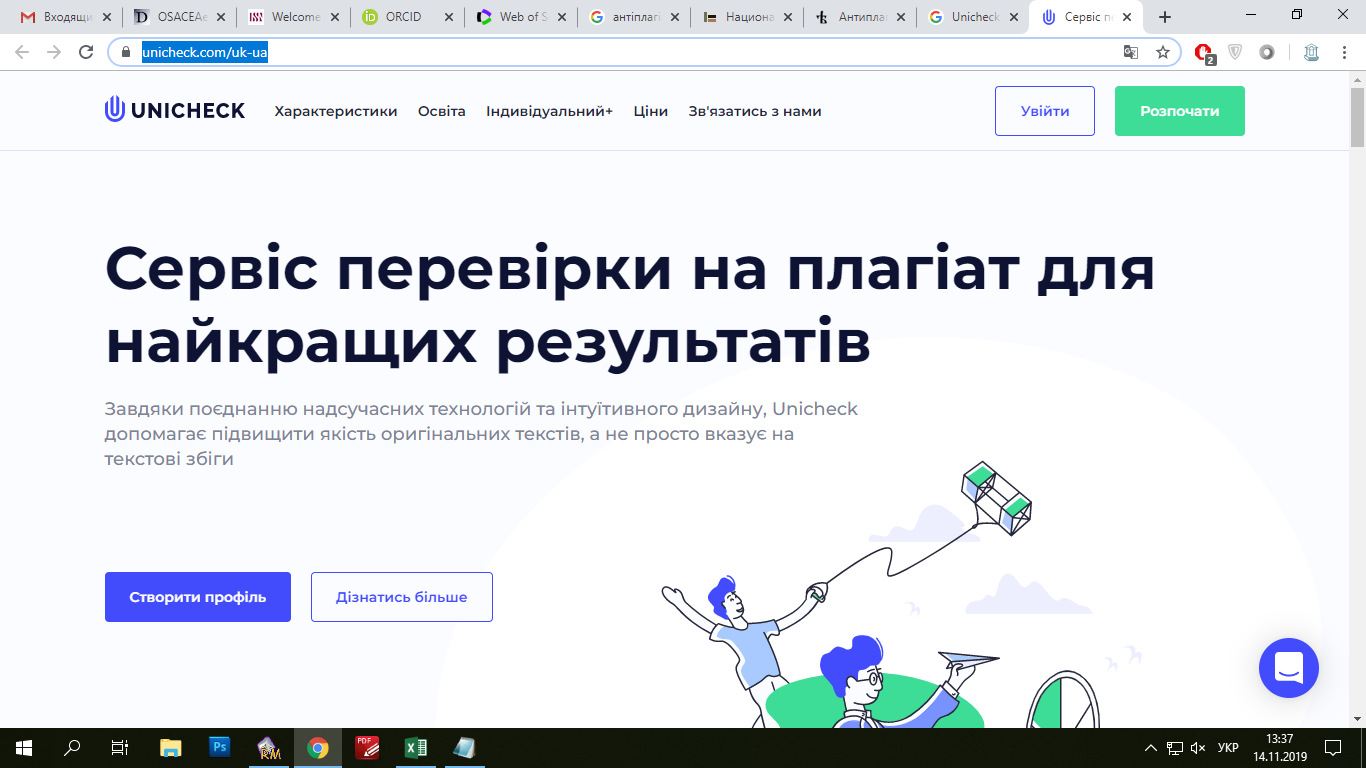 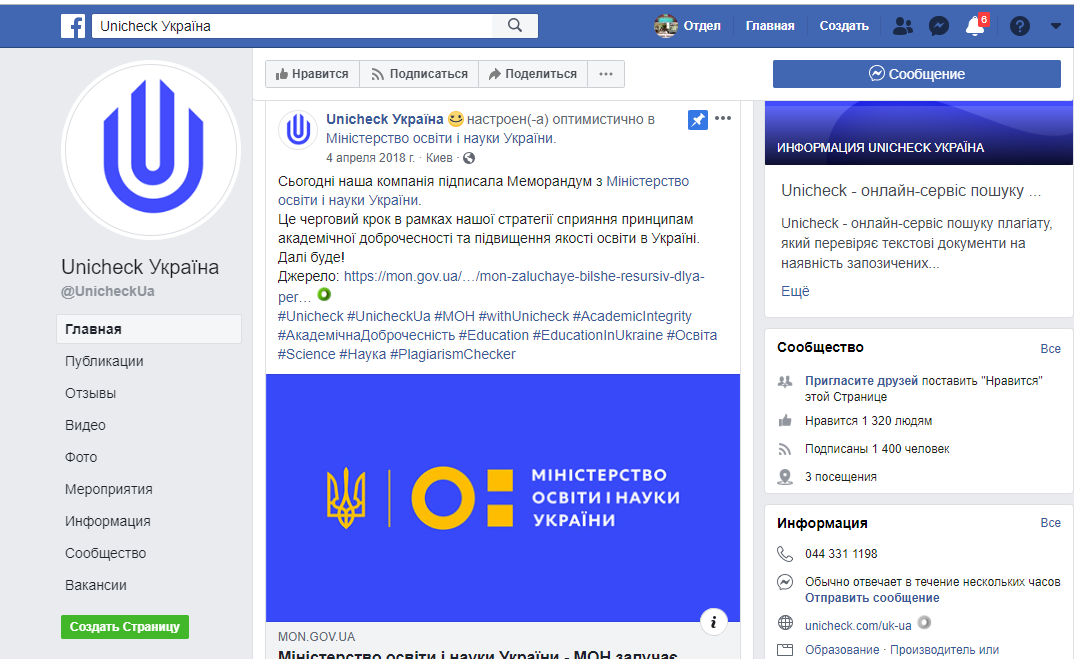 Сайт - https://unicheck.com/uk-ua
32
Антиплагиат Etxt или АntiPlagiarism
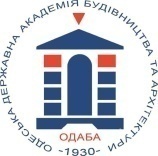 Сайт  - https://www.softportal.com/software-17702-etxt-antiplagiat.html
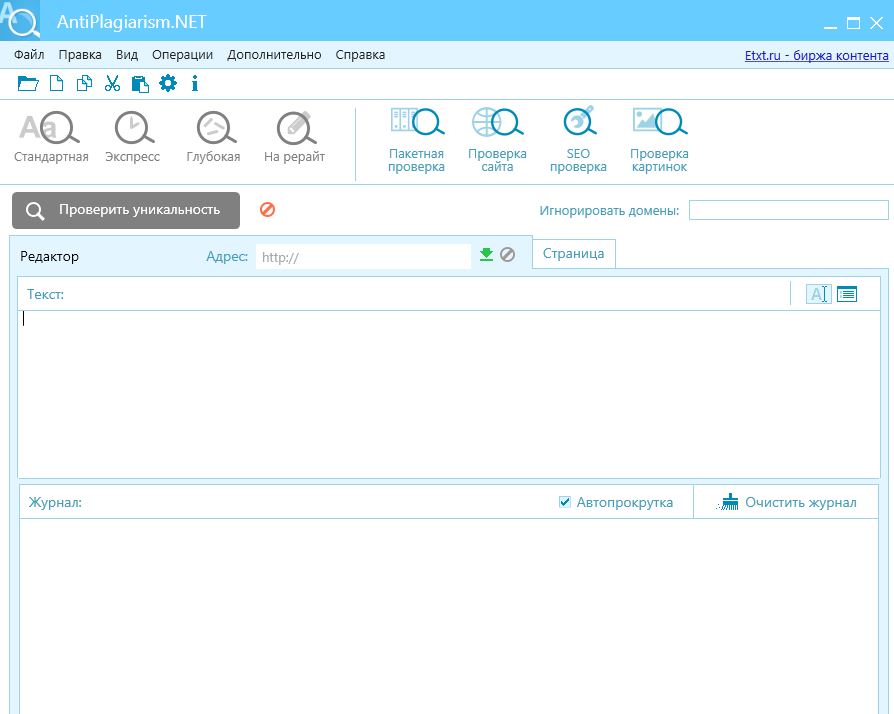 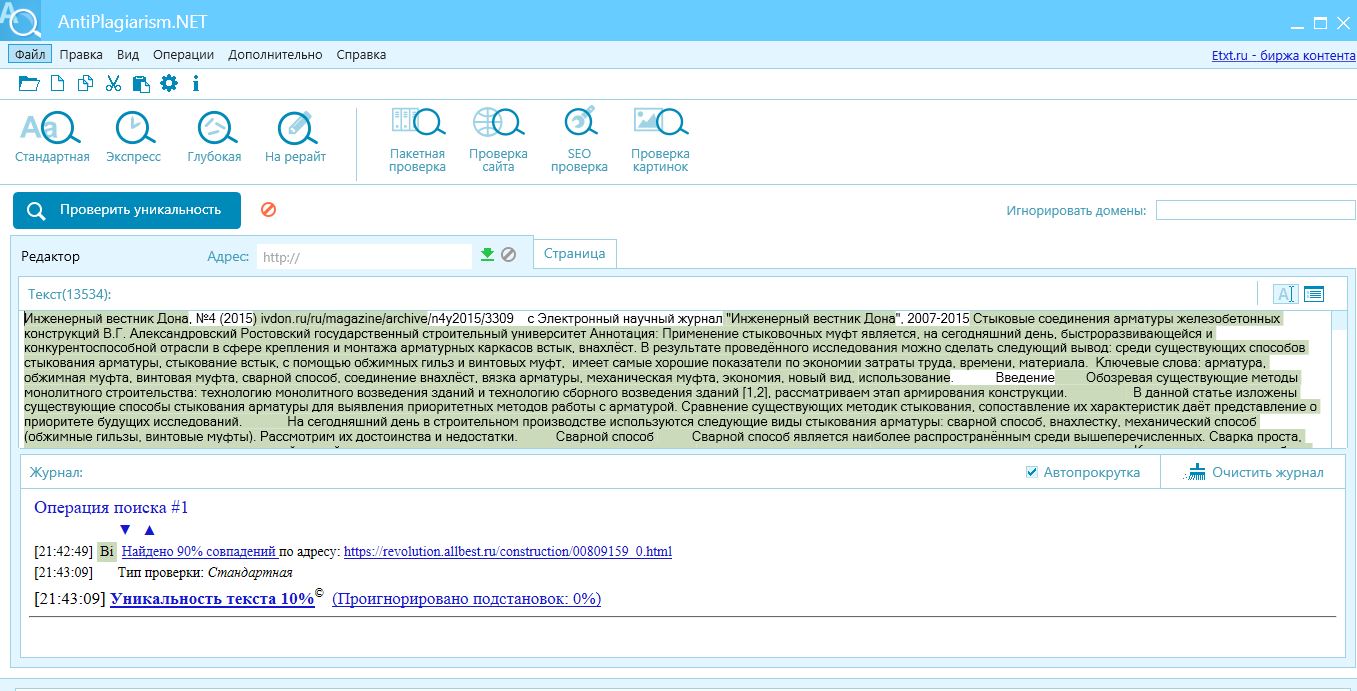 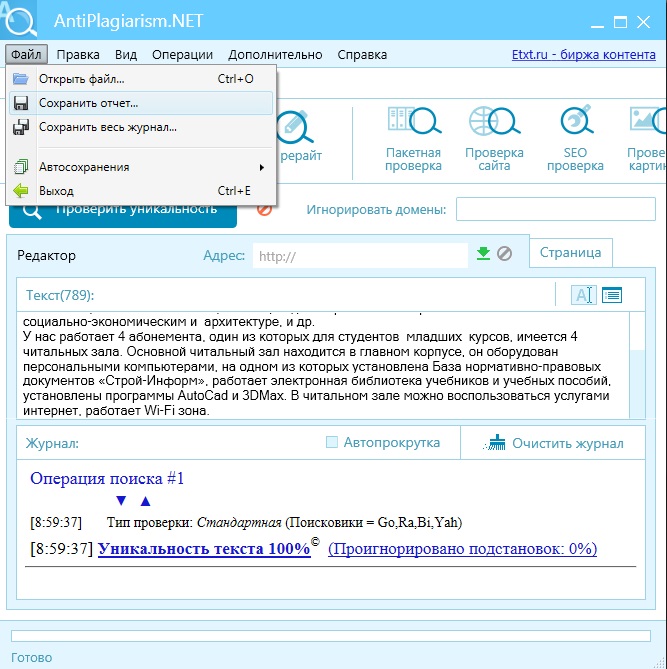 33
Структура статьи
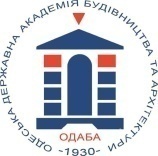 7. Список источников (библиографические ссылки)
ДСТУ ГОСТ 7.1:2006(бібл.опис)
ДСТУ 8302:2015(бібл. посилання) 
ДСТУ ГОСТ 7.80:2007(заголовок)
ДСТУ 7093:2009(скороч.слів іноз. мов.) 
ДСТУ 3582:2013(скороч.слів укр.мов.) 
ГОСТ. 7.12-93(сокращ. на русск.яз.)
ДСТУ 7157:2010 (видання електронні)
Международные стили оформления библиографии
34
Международные стили оформления библиографических ссылок
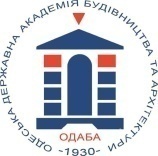 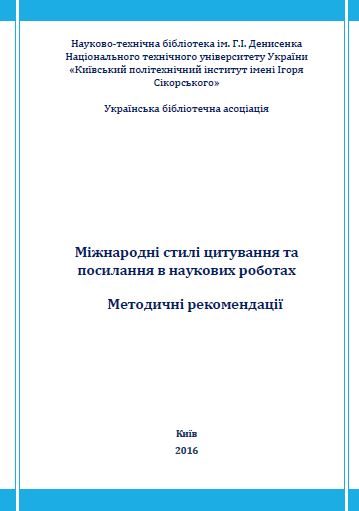 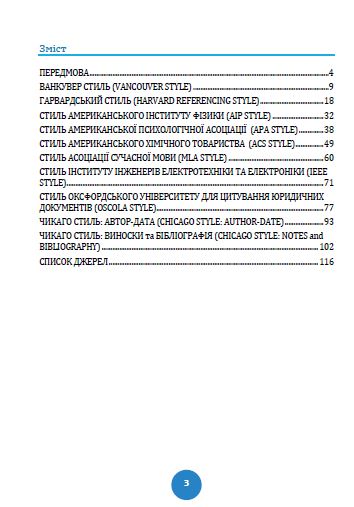 35
Библиотечные менеджеры
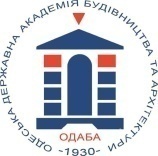 Mendeley –  база создана на платформе Scopus, бесплатный объем не больше 100 ссылок:
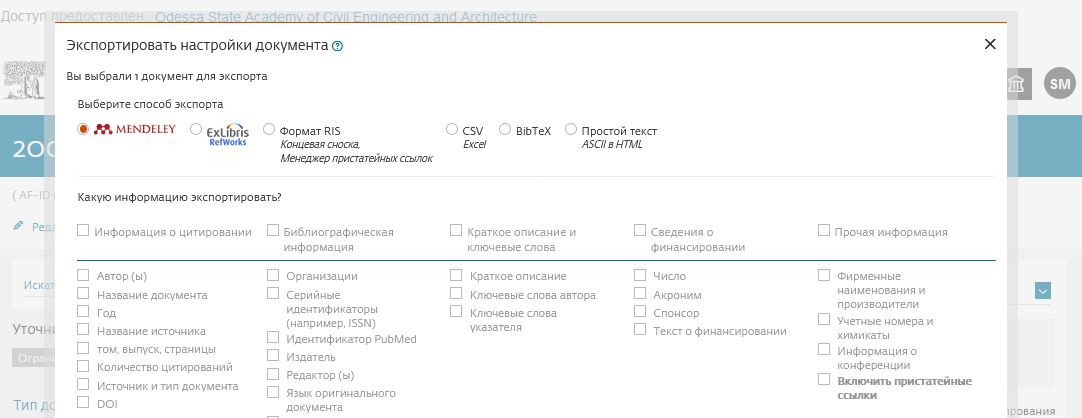 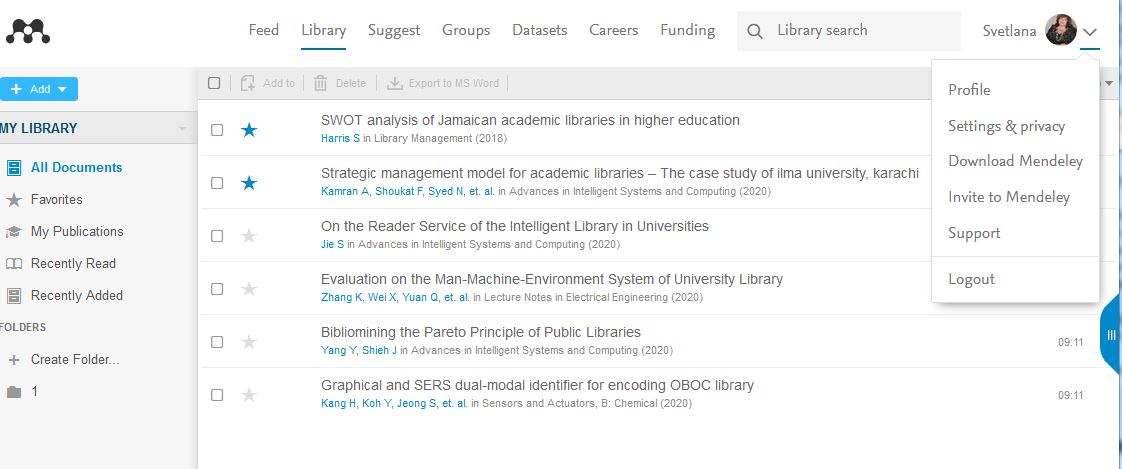 36
Библиотечные менеджеры
EndNote –  распространенная база, создана на платформе Web of Science, работает без регистрации, состоит из более 6000 стилей, встраивается в Word:
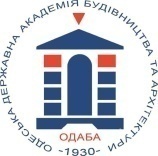 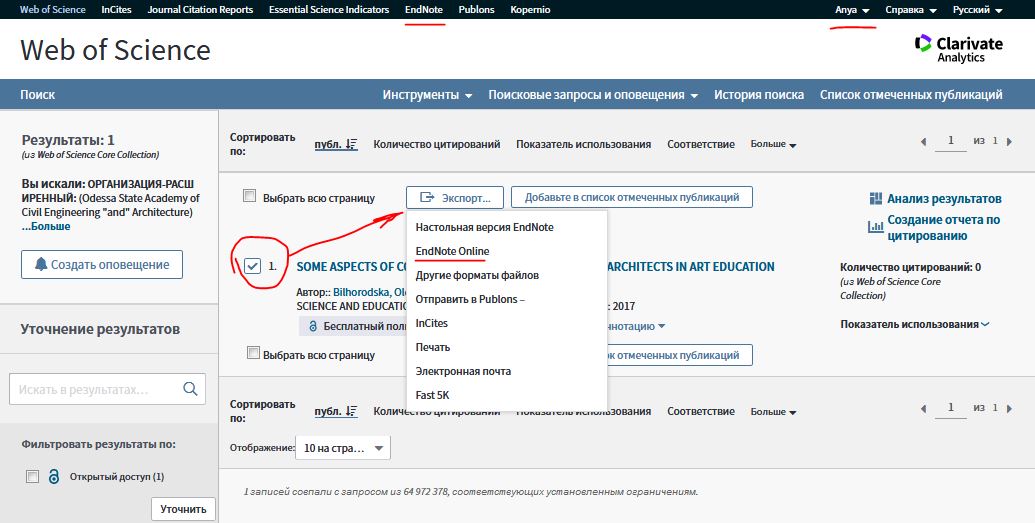 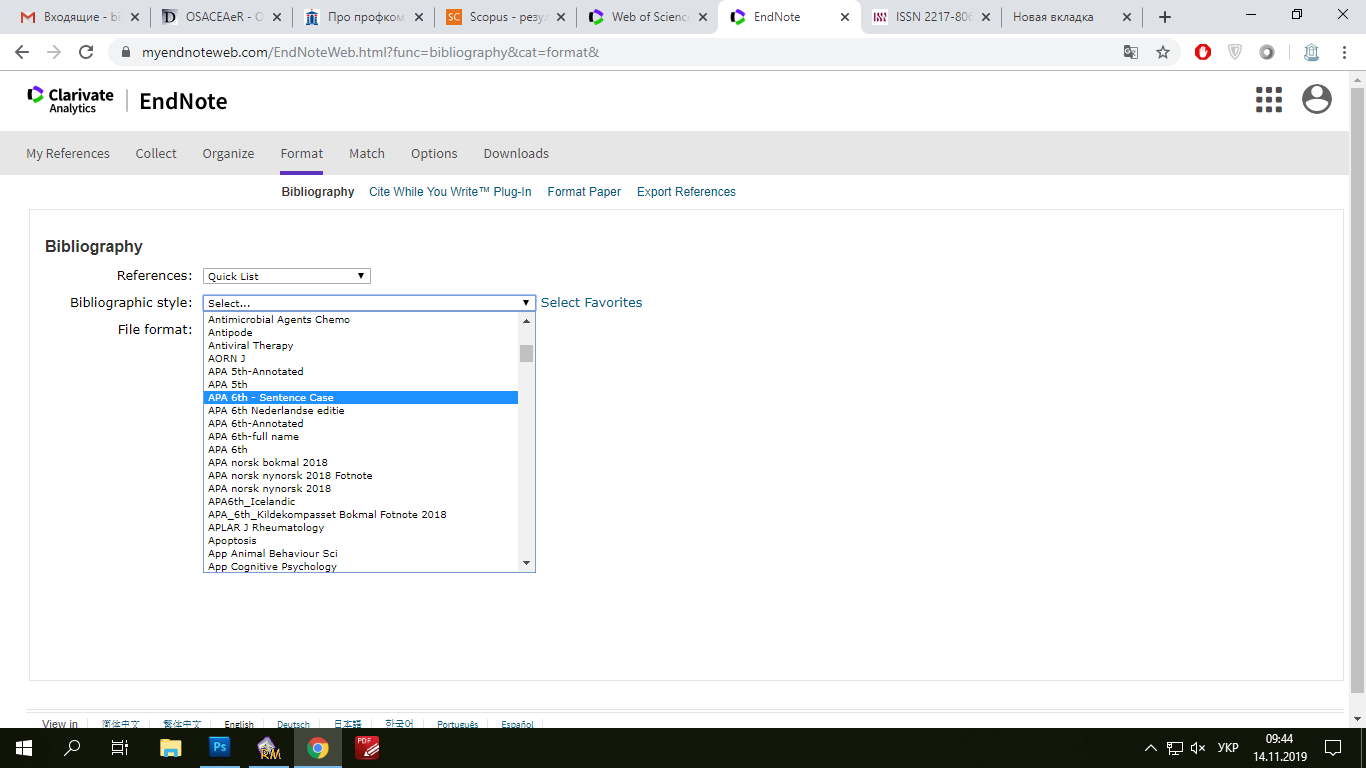 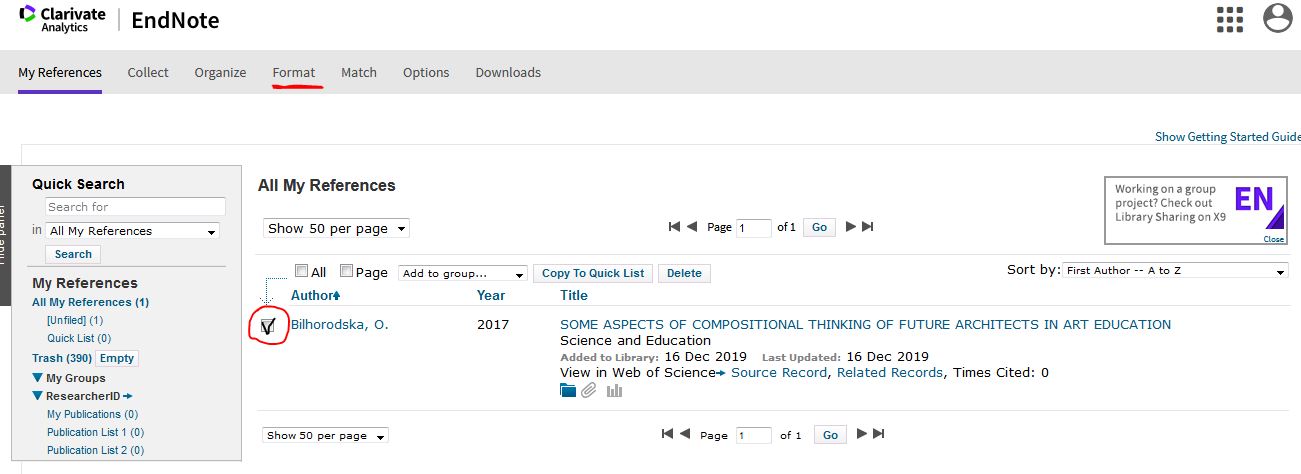 37
Online генераторы библиотечного описания по стилям
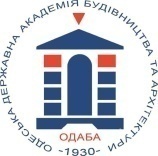 http://www.citethisforme.com/guides
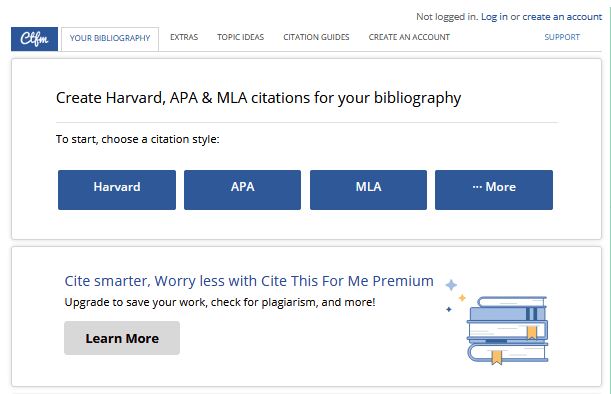 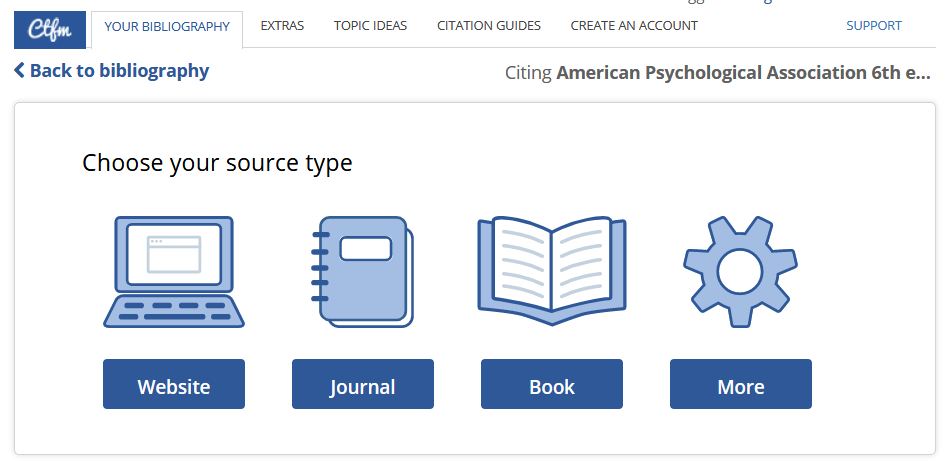 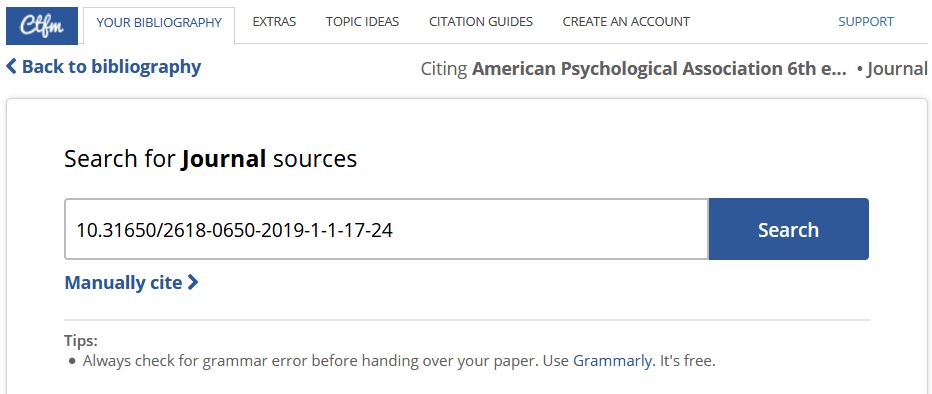 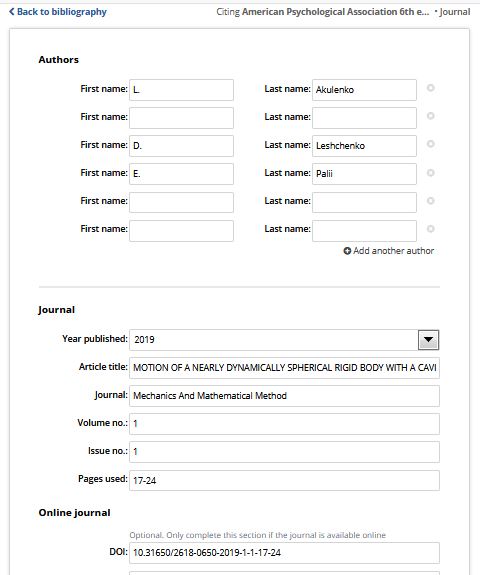 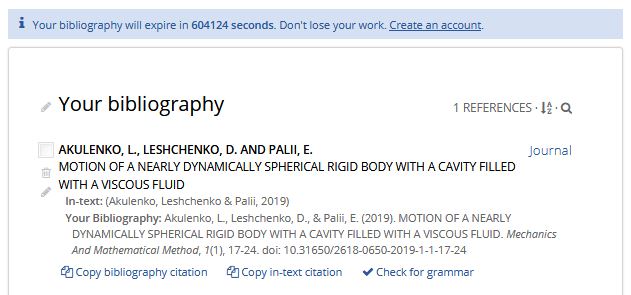 38
Online генераторы библиотечного описания по стилям
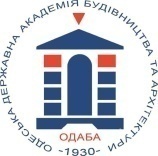 http://www.bibme.org/
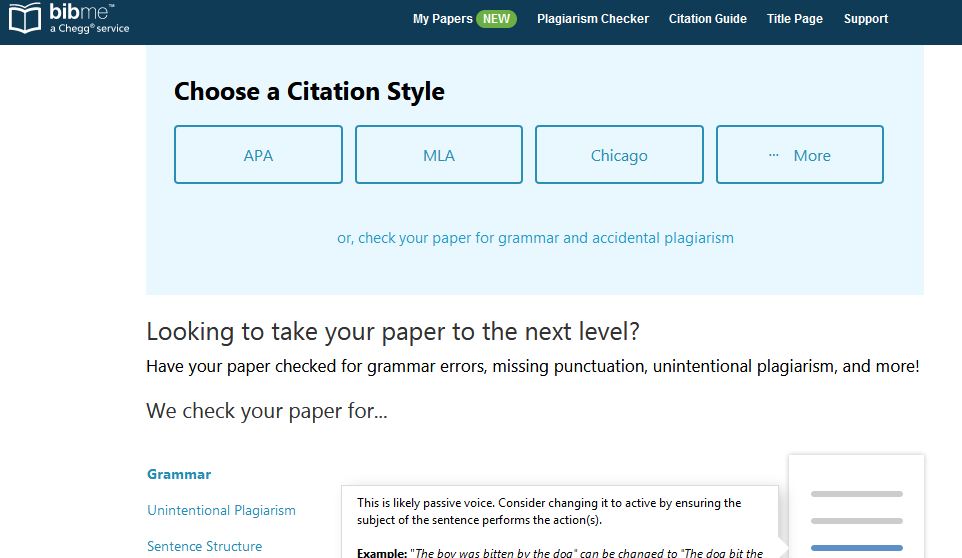 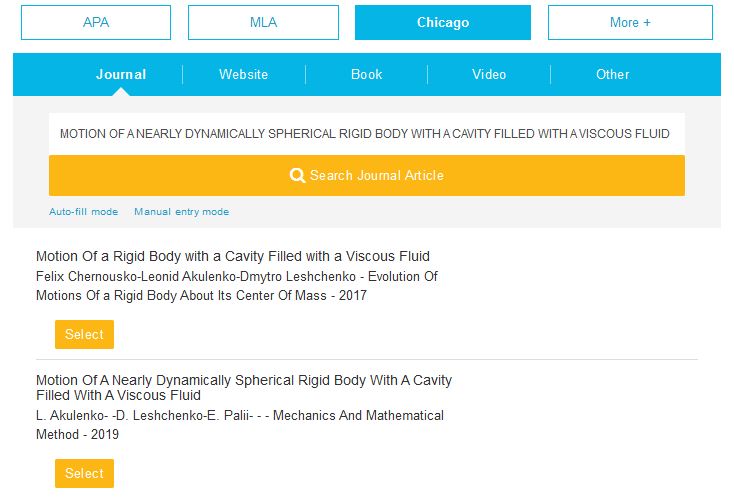 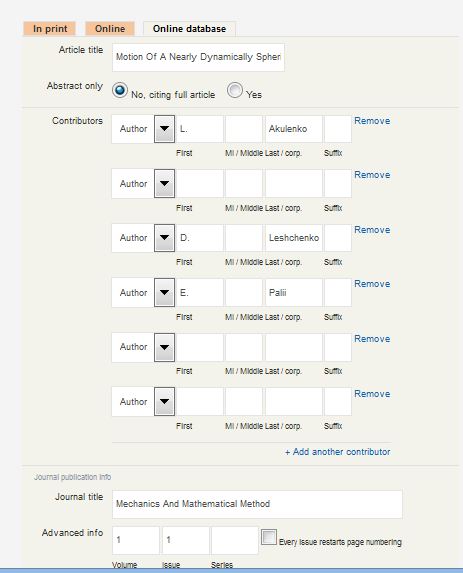 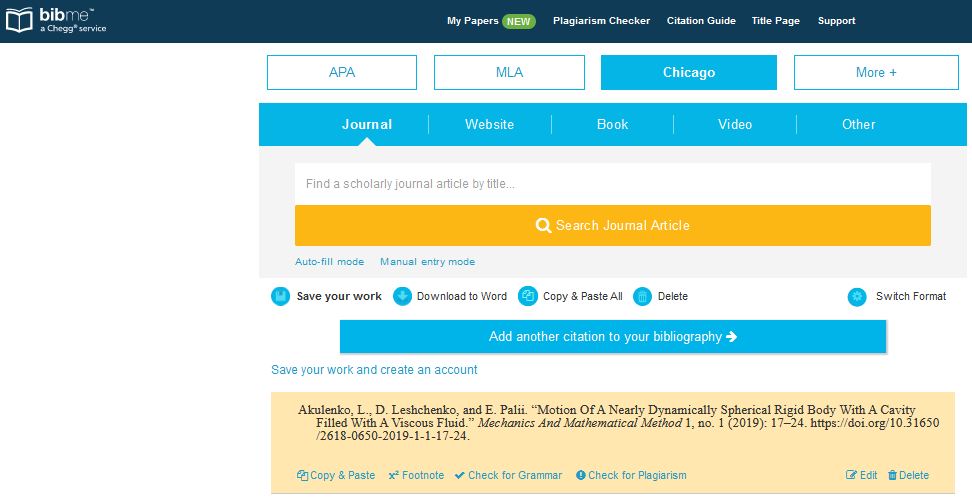 39
Online генераторы библиотечного описания по стилям
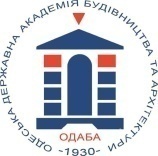 http://www.easybib.com/guides/
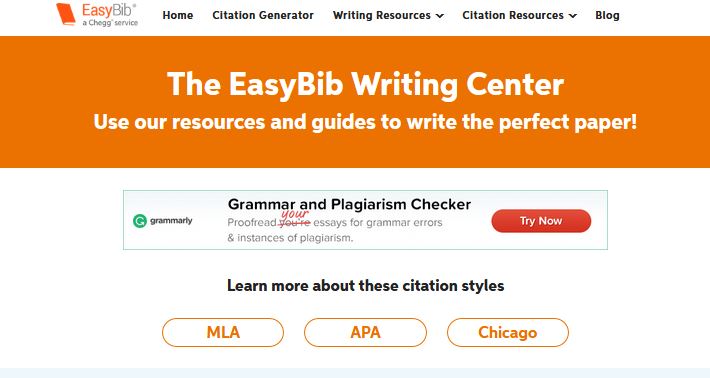 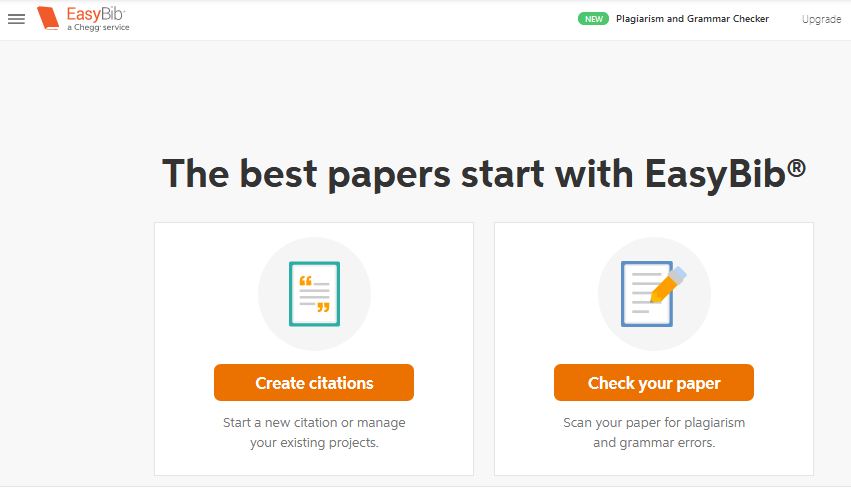 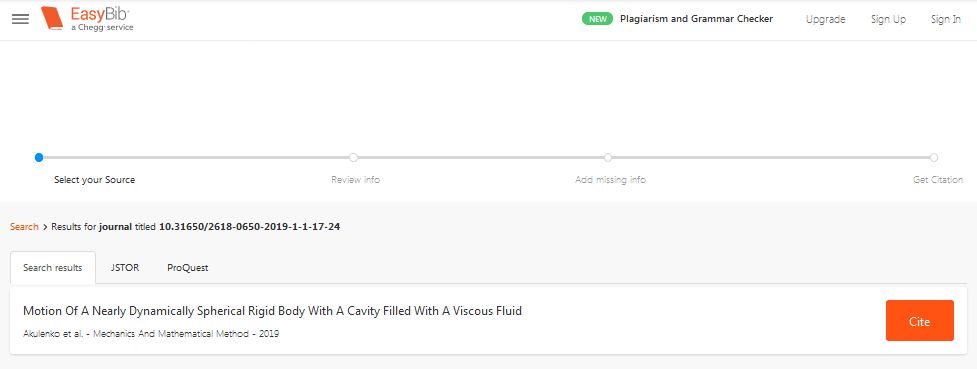 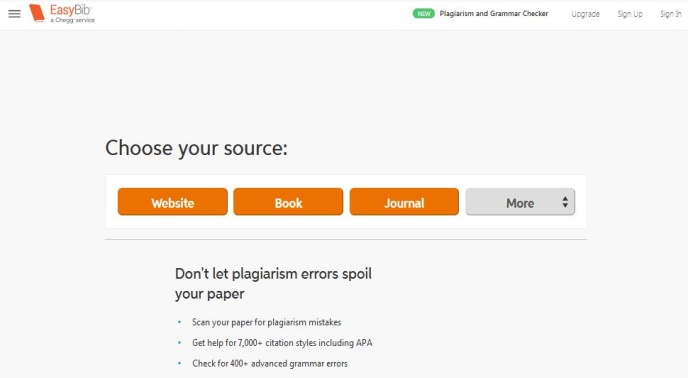 40
Часто встречающиеся ошибки
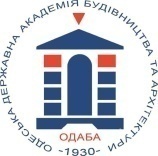 Указываем сначала фамилию, а потом имя, отчество
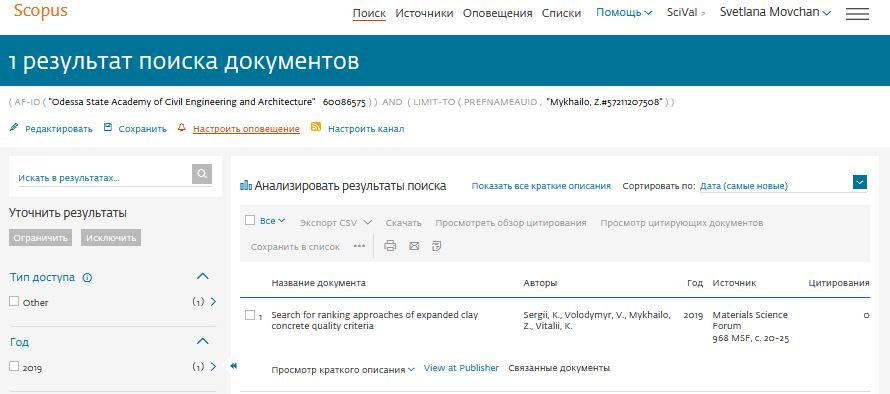 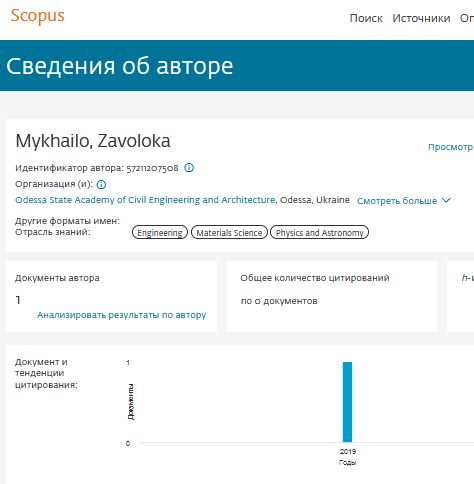 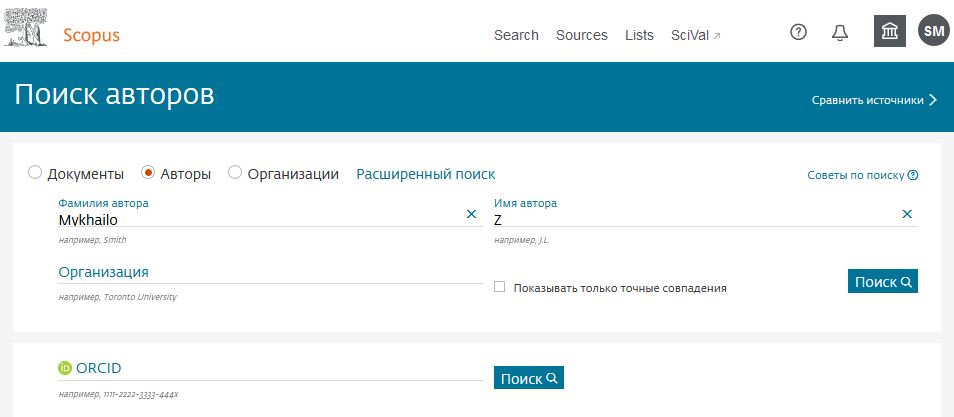 41
Транслитерация
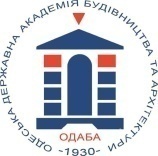 Сайт - https://dmsu.gov.ua/services/transliteration.html
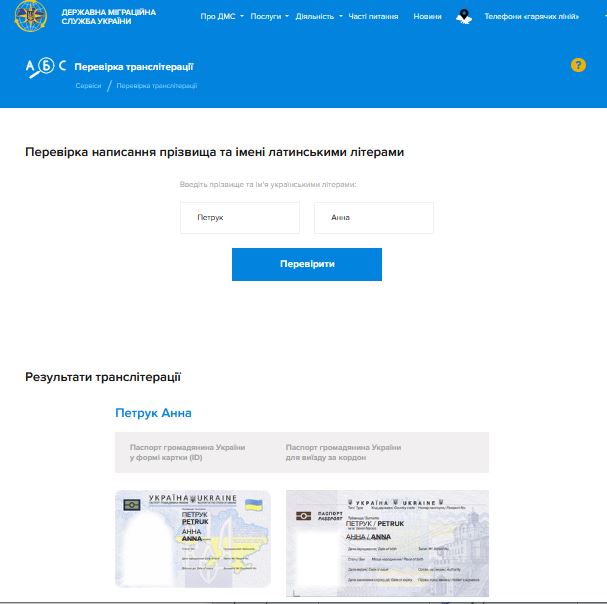 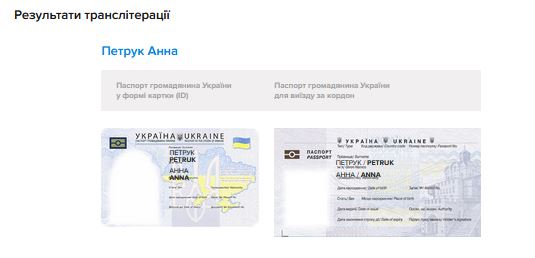 42
Часто встречающиеся ошибки
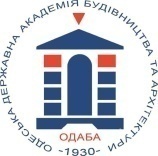 2. Адрес/организация - Odessa State Academy of Civil Engineering and Architecture
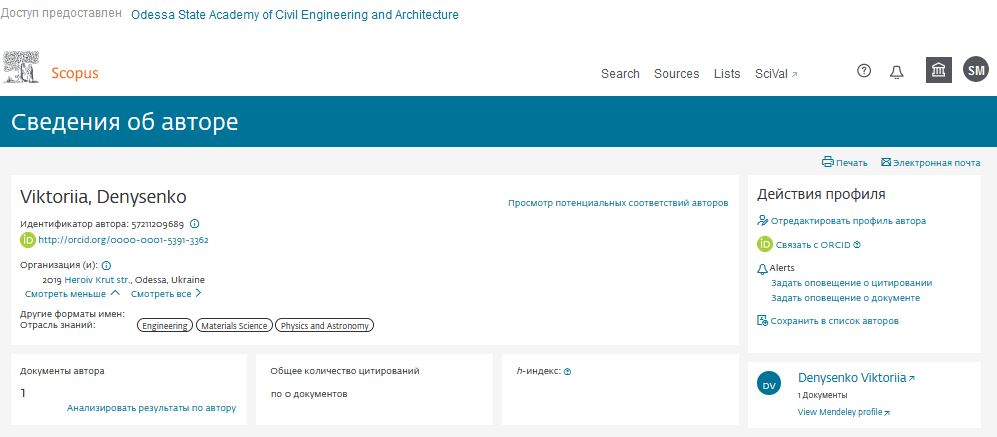 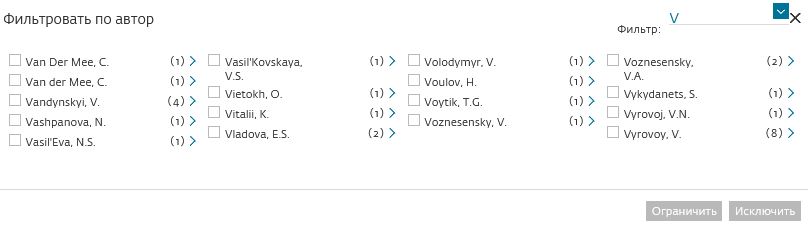 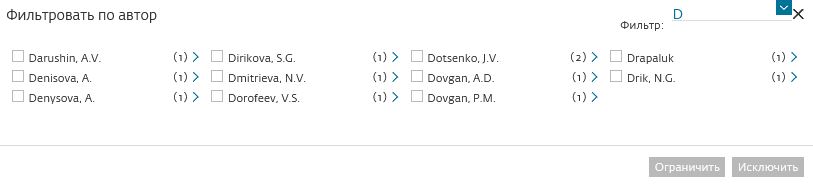 43
Часто встречающиеся ошибки
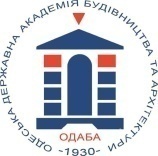 3. Проверяем индексируется ли журнал БД Scopus или WoS на этот период
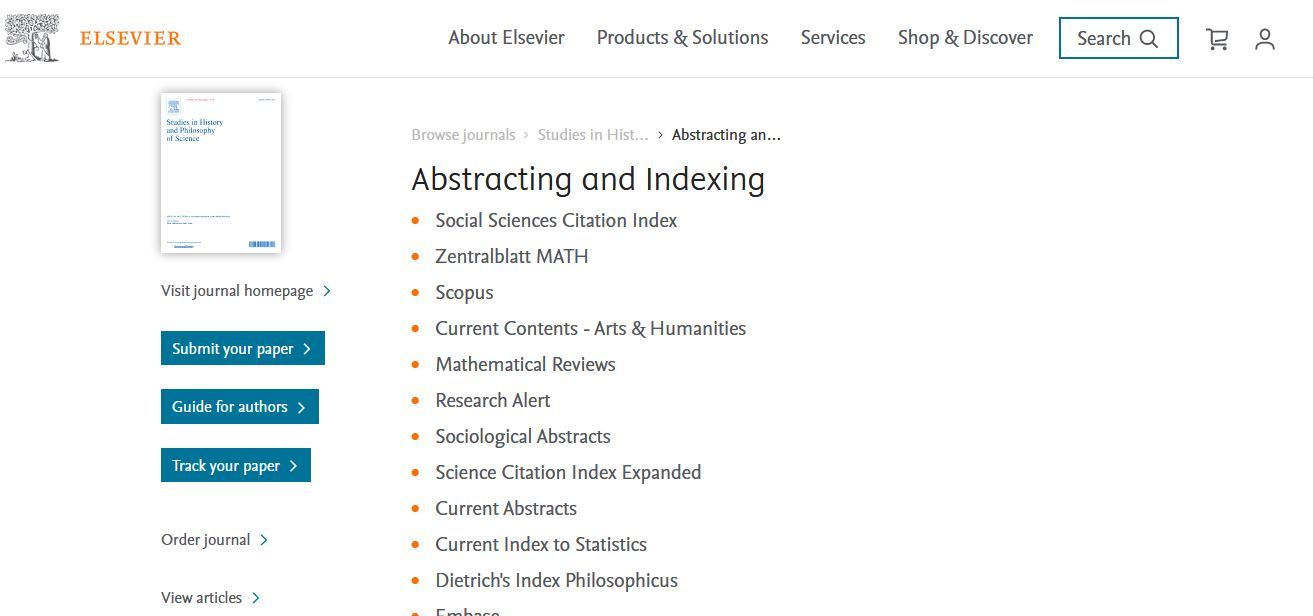 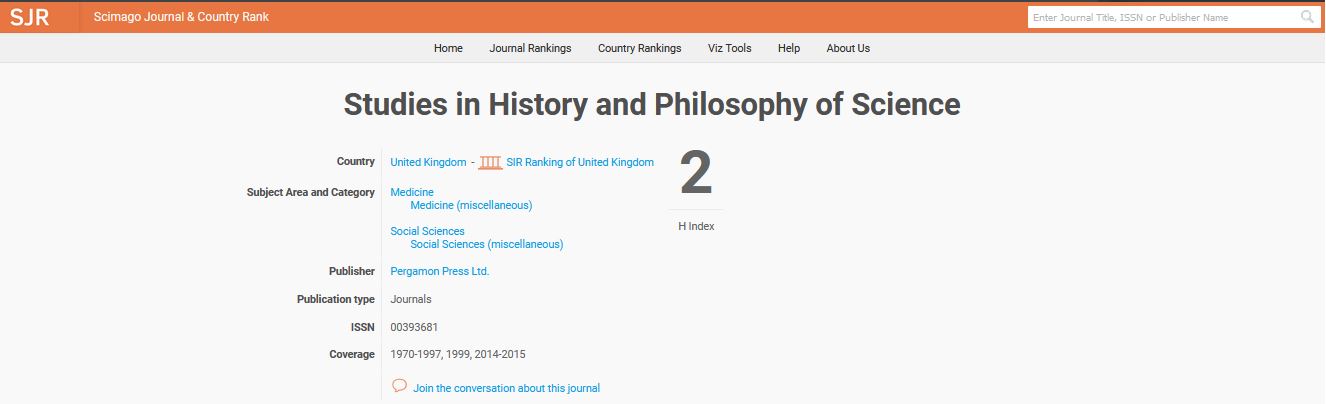 44
Часто встречающиеся ошибки
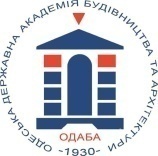 4. Проверяем индексации журнала в БД, которые указаны на сайте
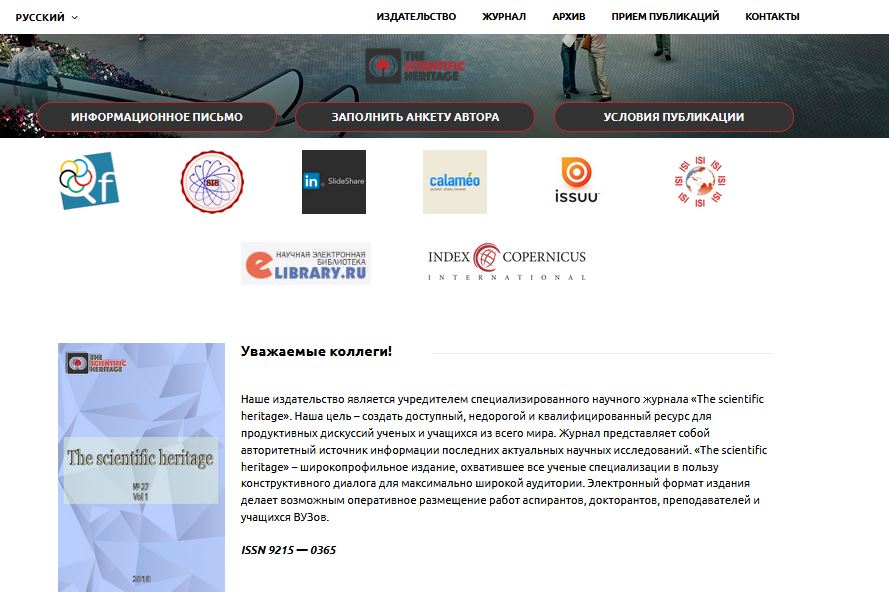 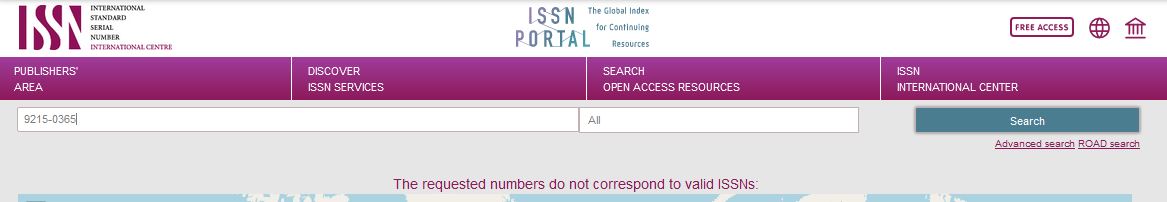 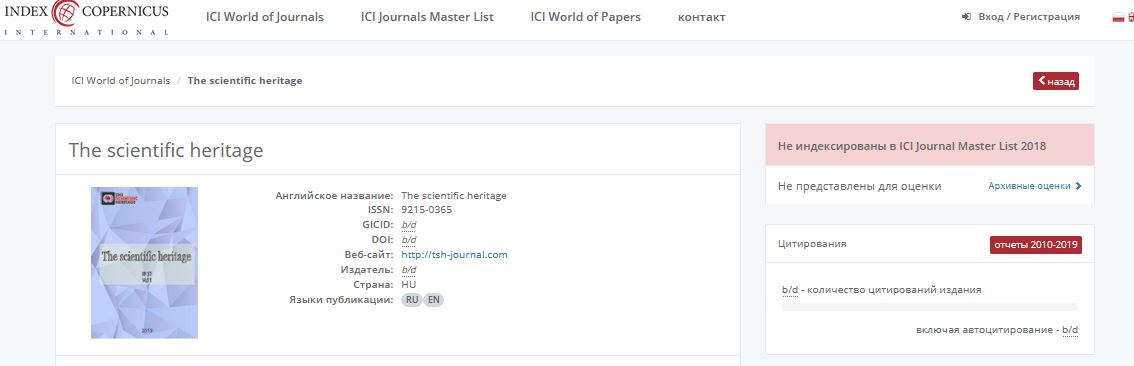 45
Часто встречающиеся ошибки
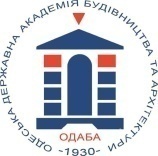 4. Помним о существовании сайтов «хищнических» журналов с иными банковскими реквизитами
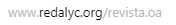 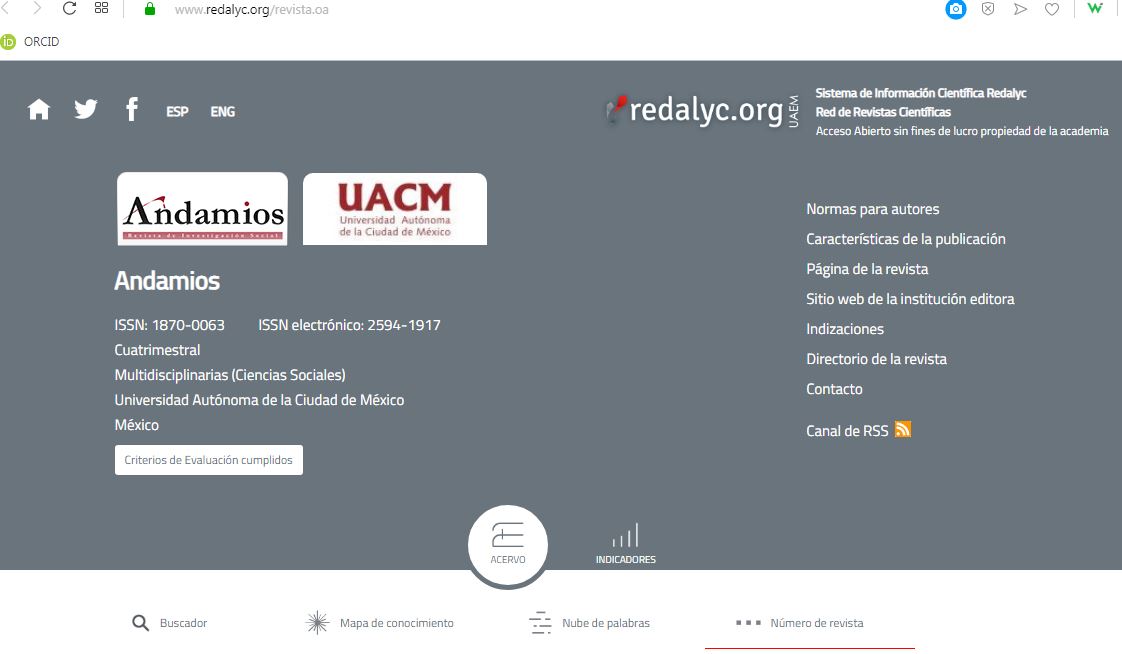 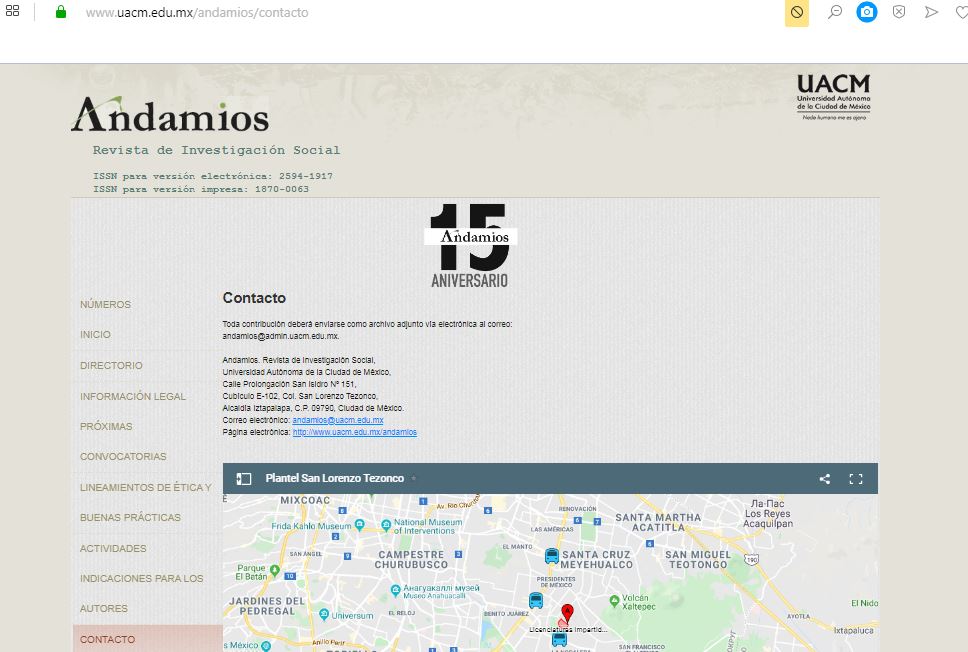 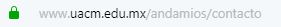 46
Бесплатные журналы в БД Scopus
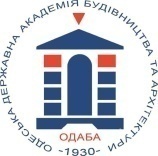 Железобетонные конструкции и транспортные сооружения
Строительная механика
Металлические, деревянные и пластмассовые конструкции
Сопротивление материалов
Организация строительства и охраны труда
47
Бесплатные журналы в БД Scopus
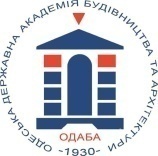 Теоретическая механика
Политология, психология, философия
Высшая математика
48
Бесплатные журналы в БД Web of Science
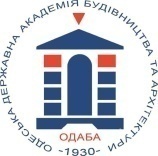 Железобетонные конструкции и транспортные сооружения
Строительная механика
Металлические, деревянные и пластмассовые конструкции
Сопротивление материалов
Организация строительства и охраны труда
49
Бесплатные журналы в БД Web of Science
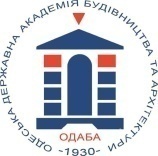 Технология строительного производства
Политология, психология, философия
Высшая математика
50
Рекомендации по повышению цитируемости
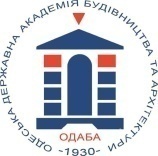 Используйте правильные термины при переводе на английский язык









Используйте ключевые слова, которые наиболее популярны по этой теме
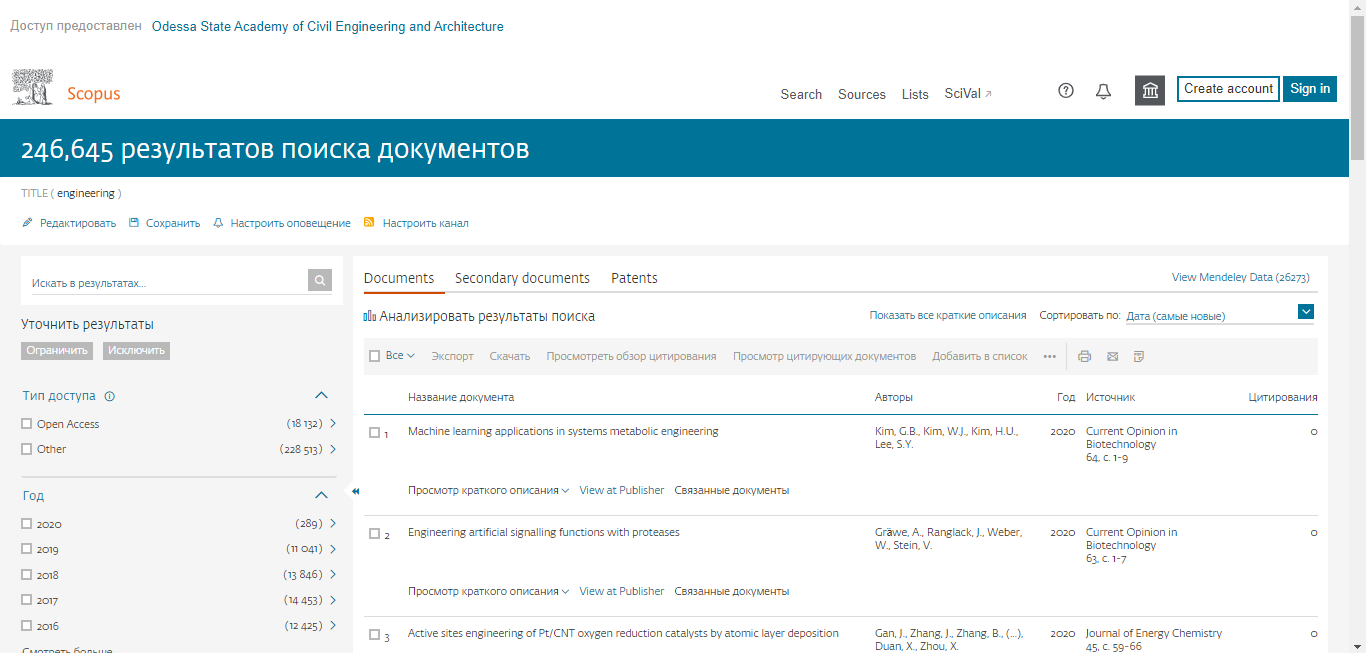 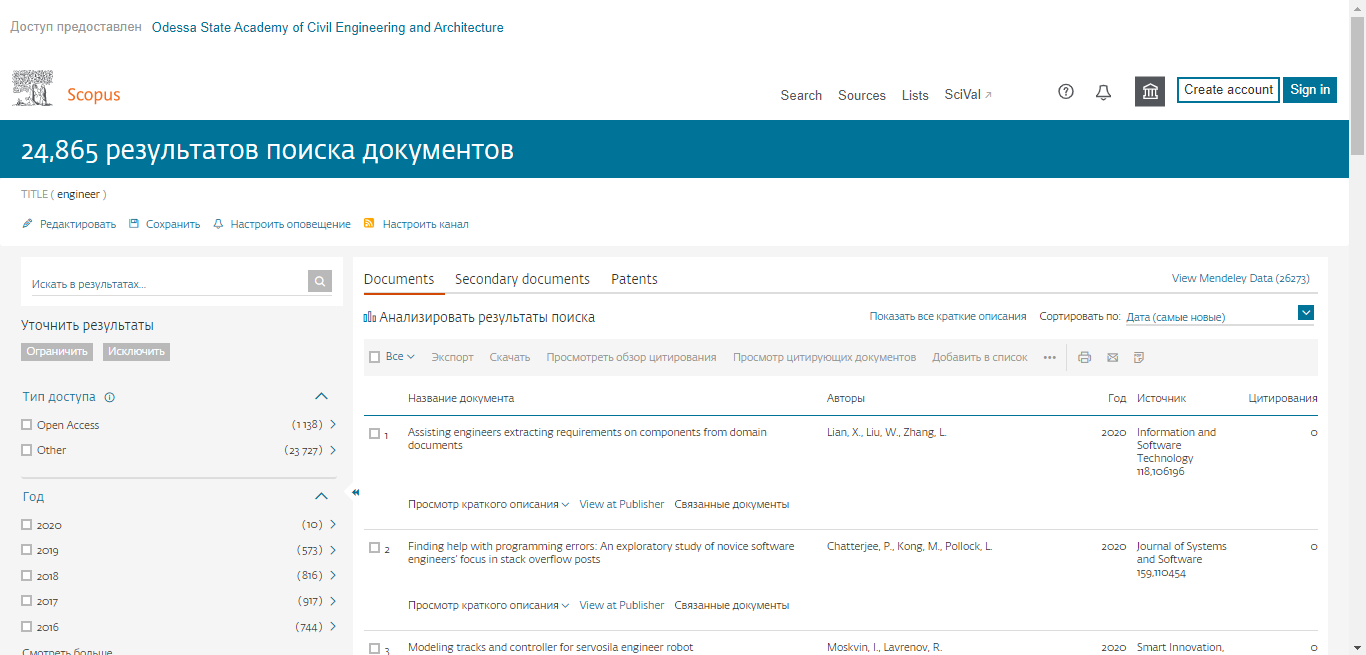 51
Рекомендации по повышению цитируемости
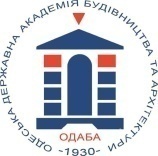 Обращайте внимание на Процентиль важности журнала                             (он должен стремиться к 100%)








Выбирайте журналы которые имеют квартиль выше чем Q4
Ссылайтесь на работы высокоцитируемых авторов, чьи публикации размещены в престижных журналах (Q1, Q2)
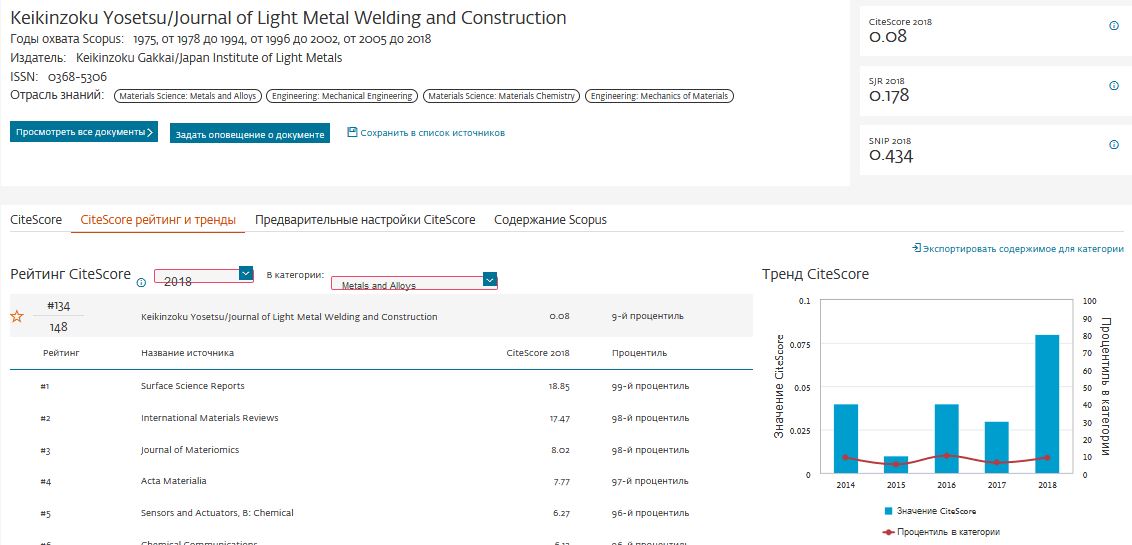 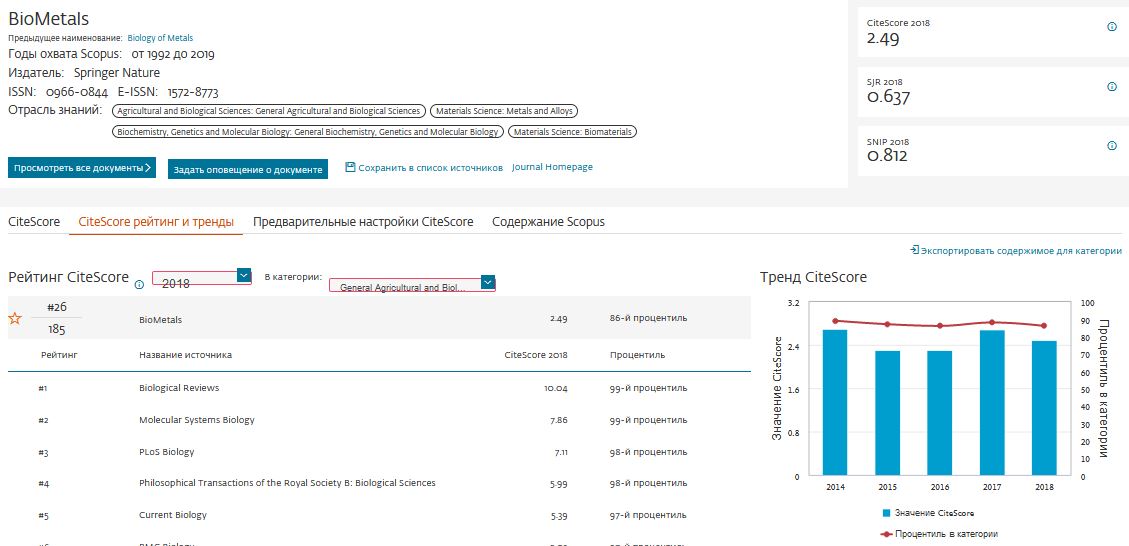 52
Рекомендации по повышению цитируемости
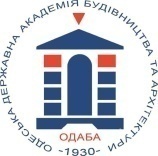 Для повышения цитируемости ученого и рейтинга академии, ссылайтесь на работы ваших коллег (взаимоцитирование).
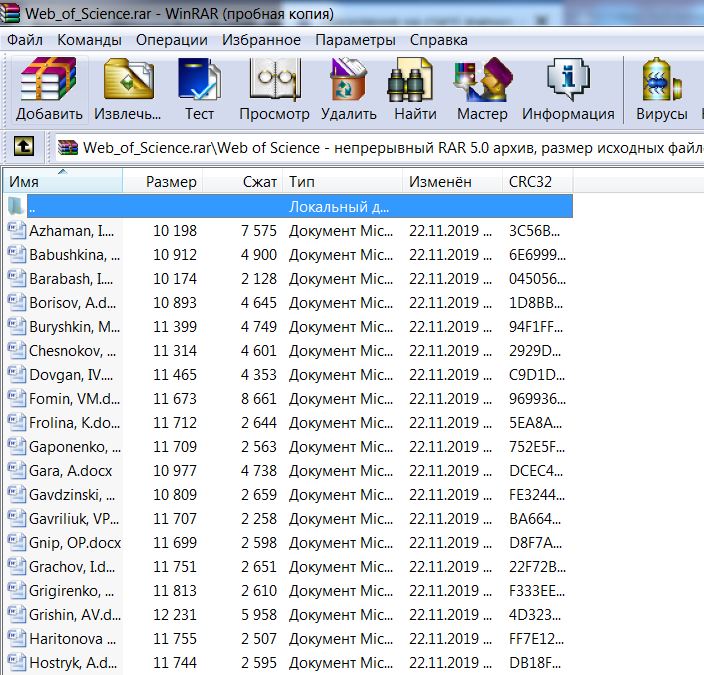 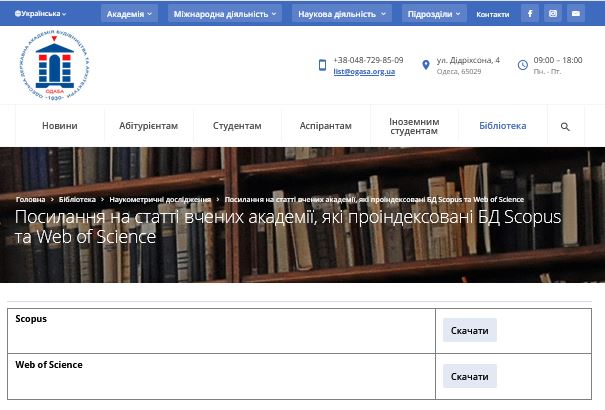 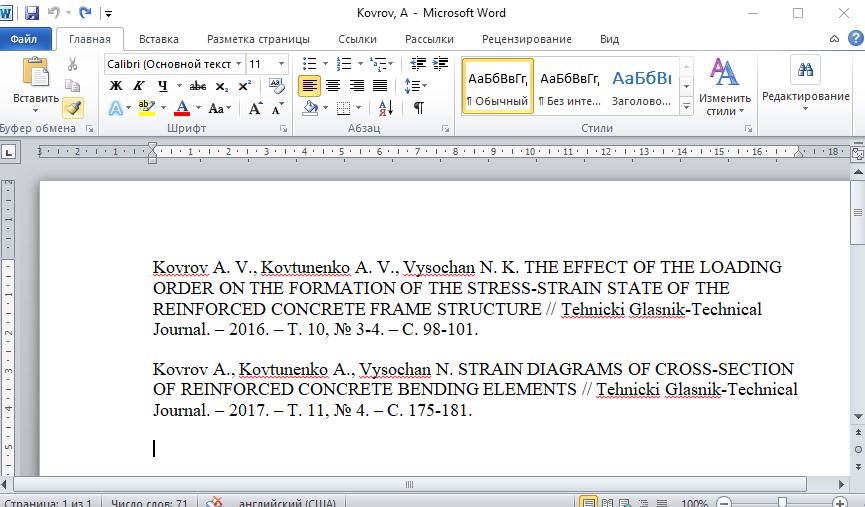 http://odaba.edu.ua/library/scientometric-research/links-to-the-academics-articles
53
Рекомендации по повышению цитируемости
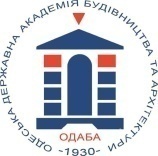 Самоцитирование не должно превышать 10-12%
Делайте электронную рассылку на свои работы или аннотацию к ним авторам, которые занимаются похожей темой
Продвигайте ваши публикации:
общеакадемический Репозиторий (http://mx.ogasa.org.ua);








персональный веб-сайт;
соц. сети для ученых - ResearchGate; Academia.edu (c 2019г. платная подписка)
10. Улучшайте уровень своих публикаций в академических изданиях.
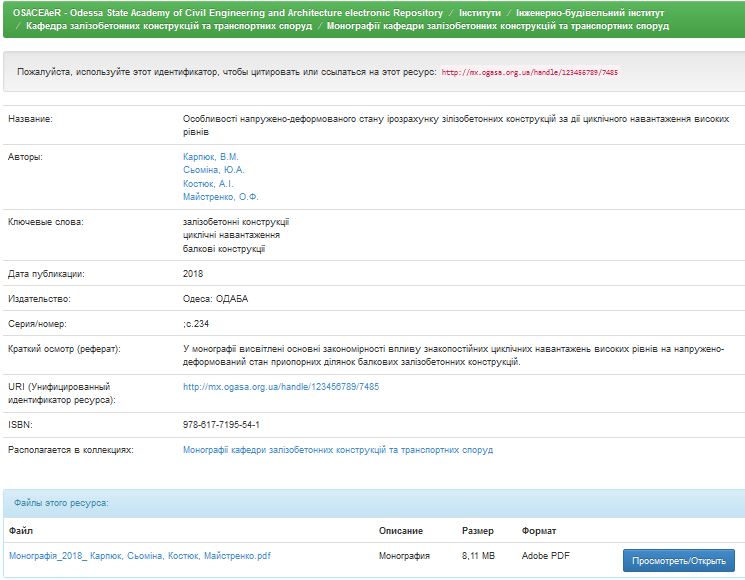 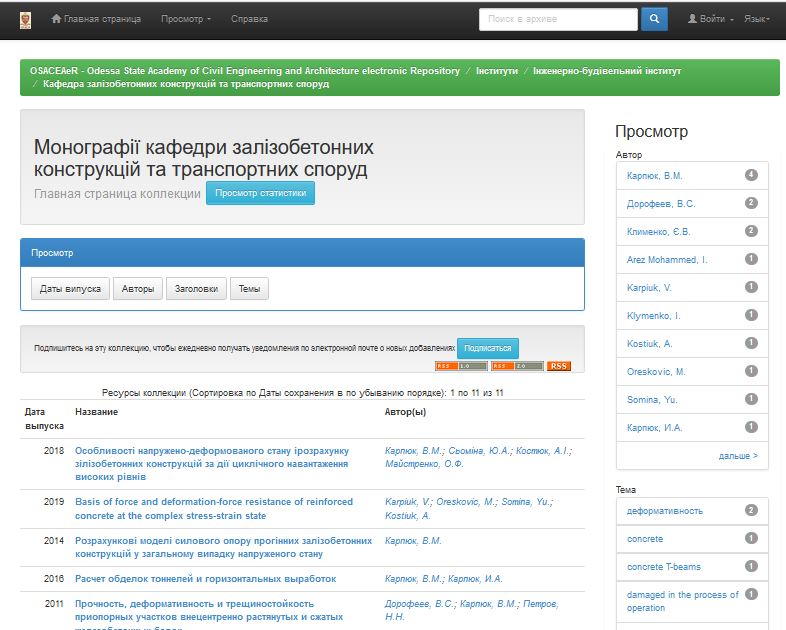 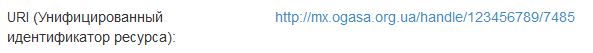 54
Сайты в помощь
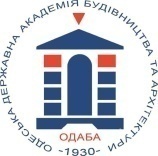 http://odaba.edu.ua/library/scientometric-research
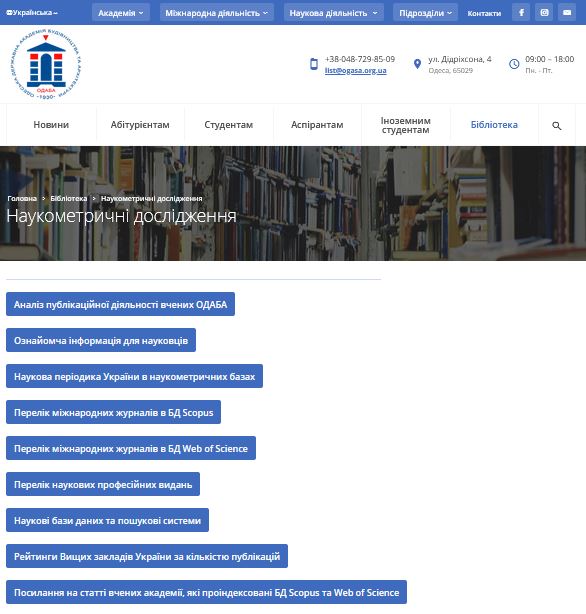 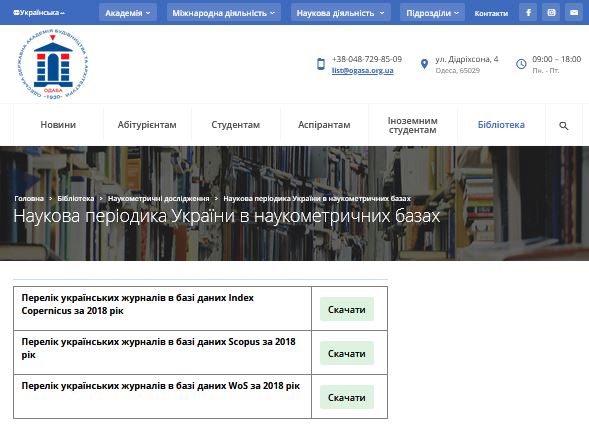 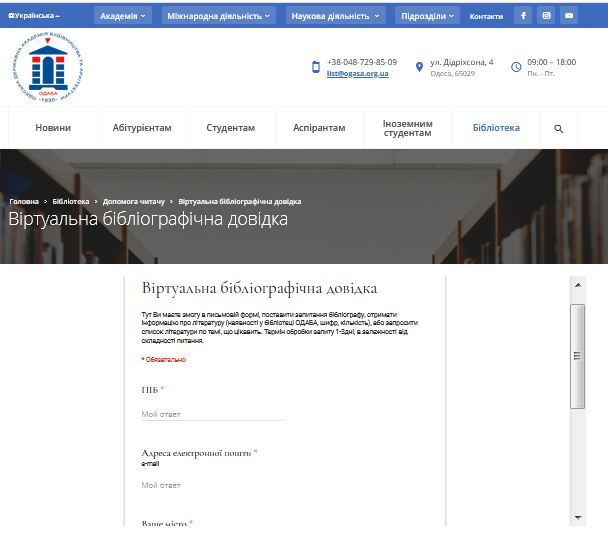 55
Спасибо за внимание!
E-mail – bib@ogasa.org.ua
56